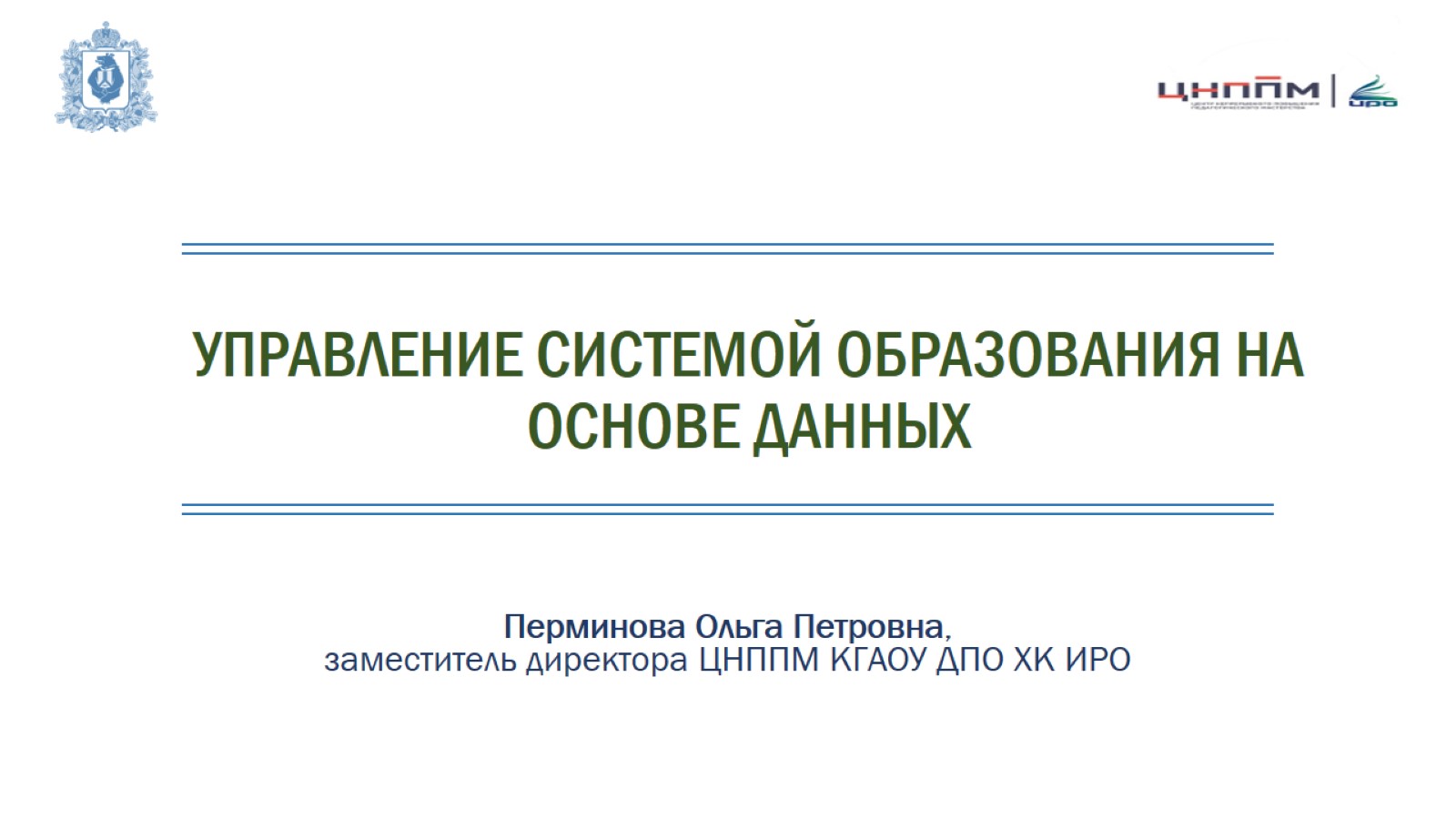 УПРАВЛЕНИЕ СИСТЕМОЙ ОБРАЗОВАНИЯ НА ОСНОВЕ ДАННЫХ
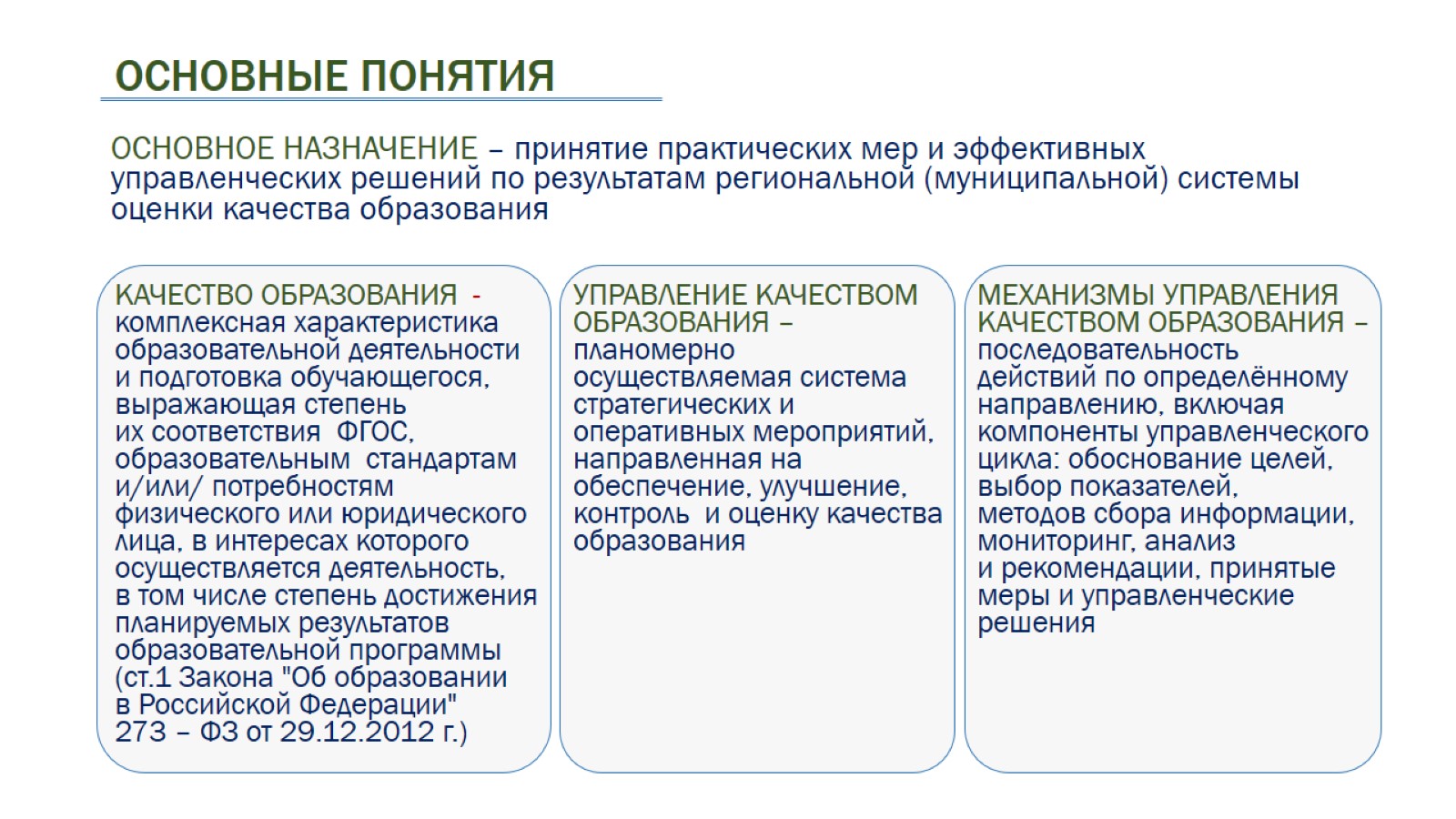 ОСНОВНЫЕ ПОНЯТИЯ
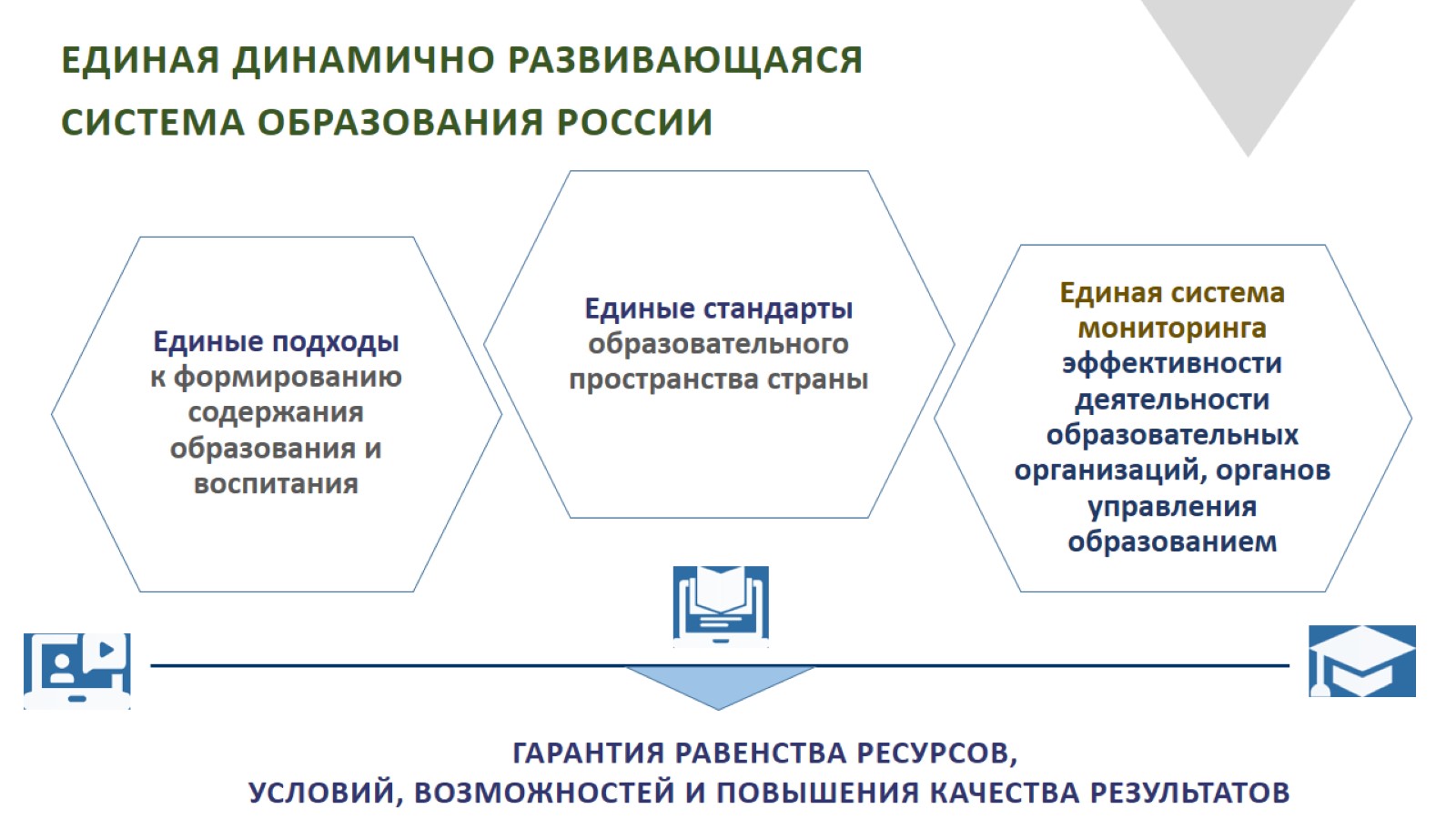 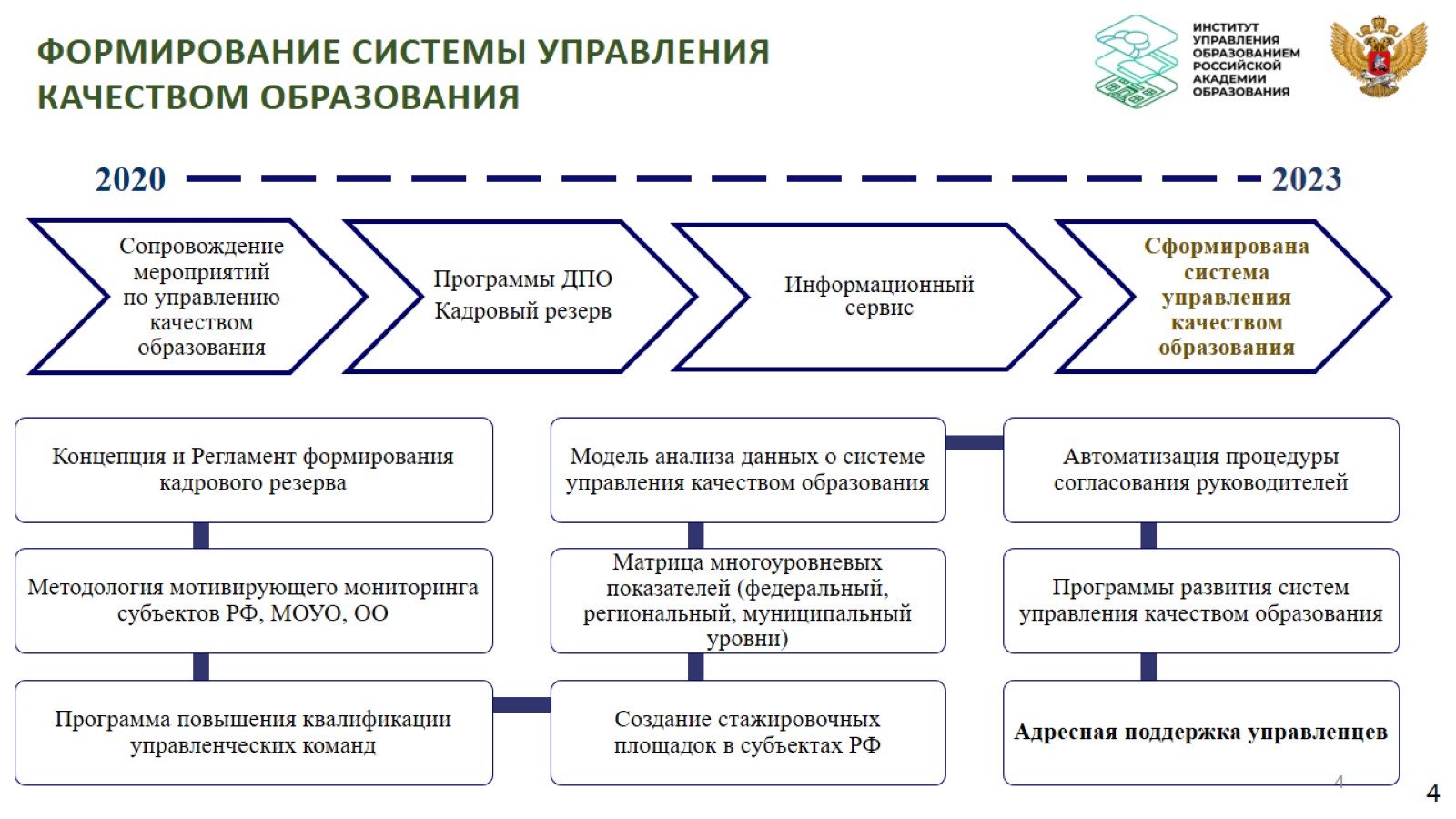 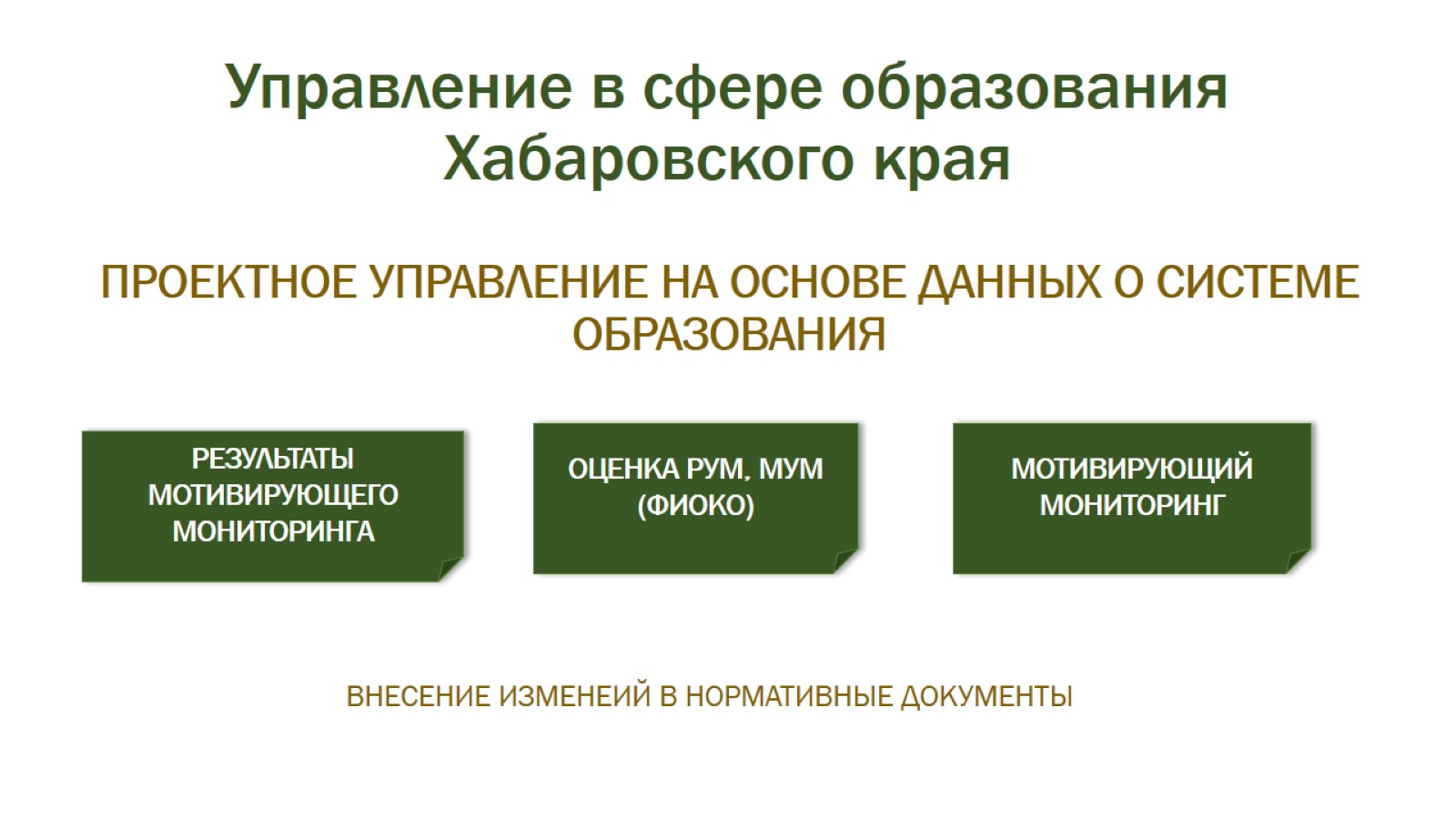 Управление в сфере образования Хабаровского края
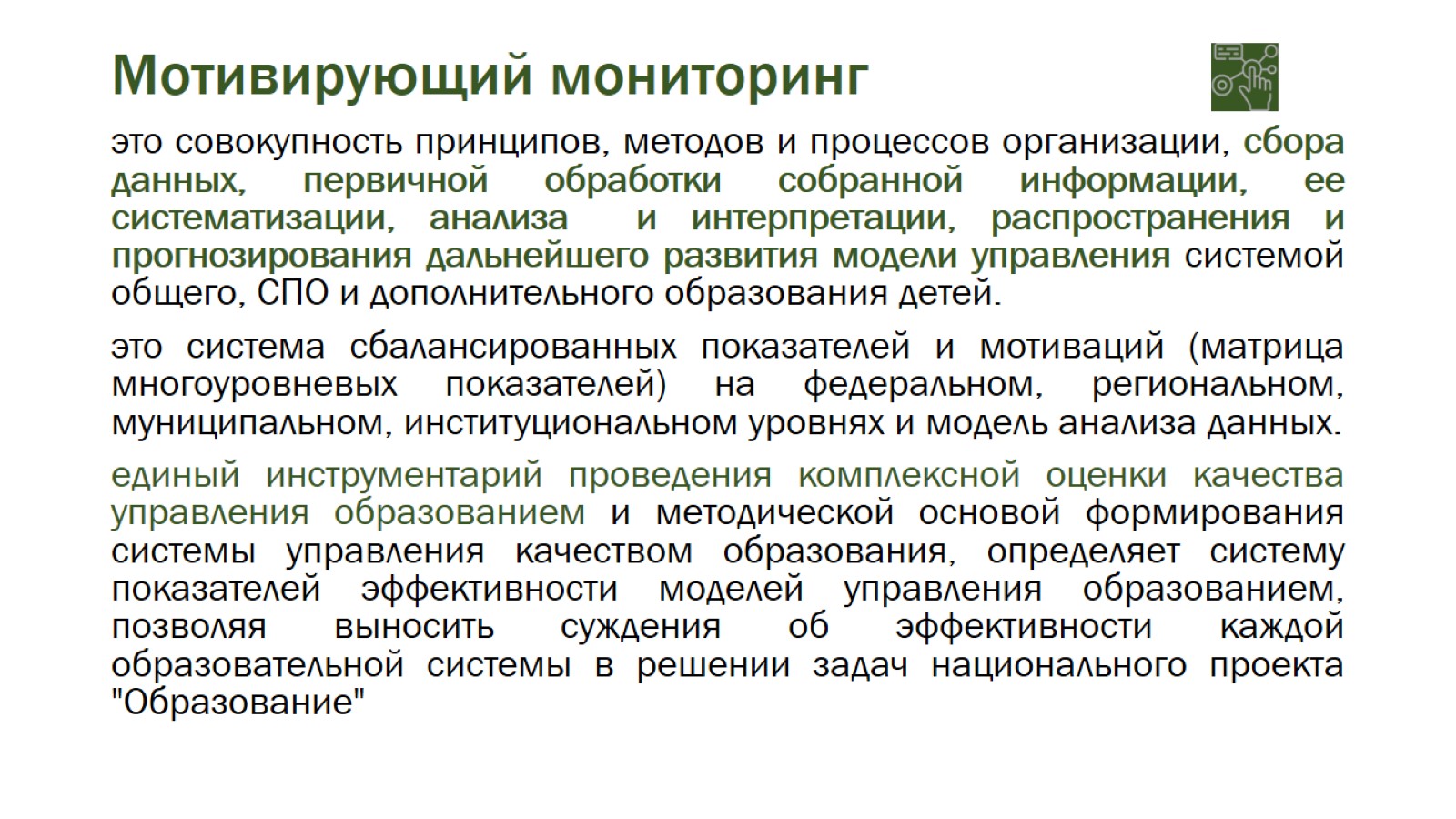 Мотивирующий мониторинг
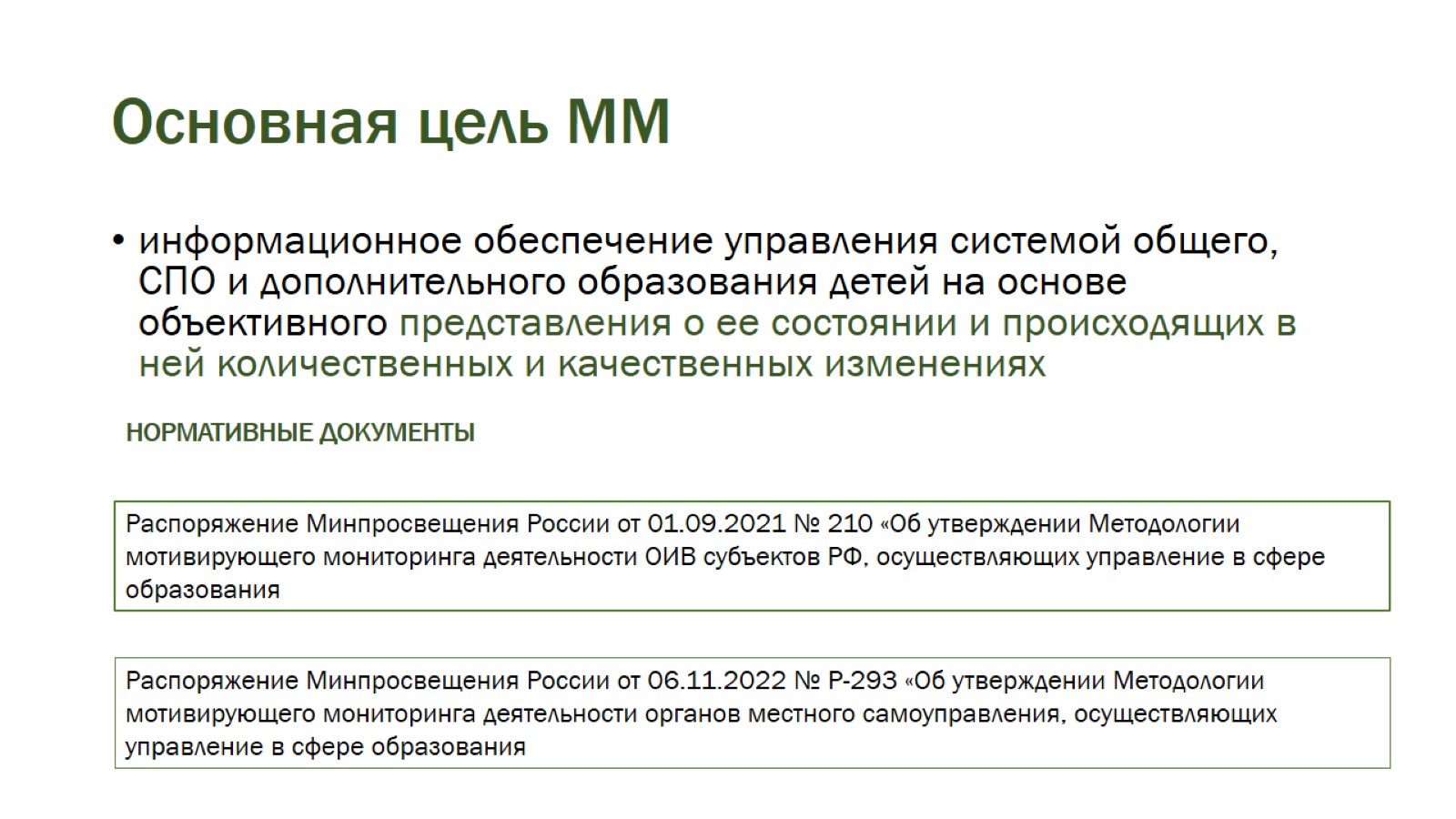 Основная цель ММ
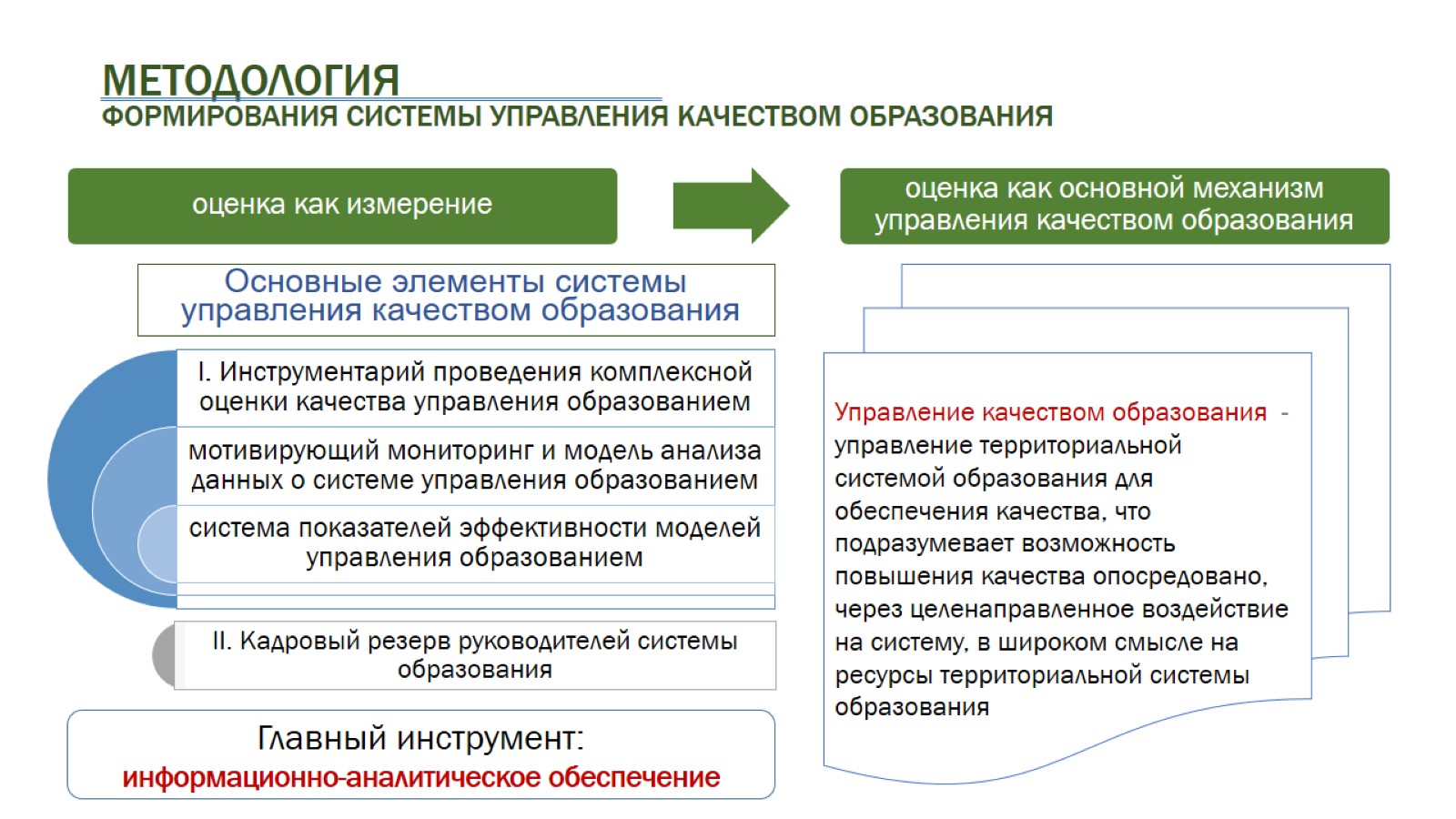 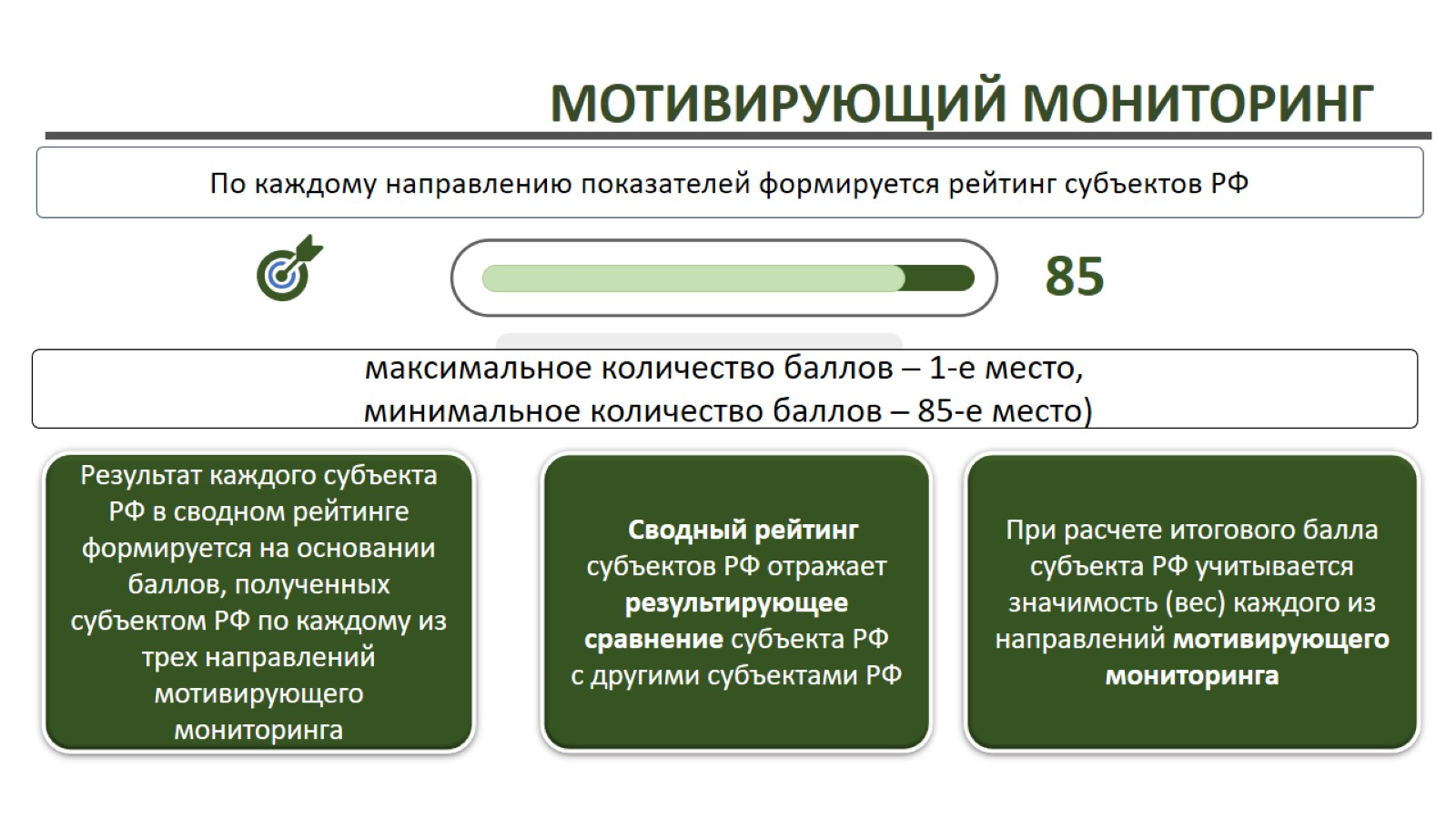 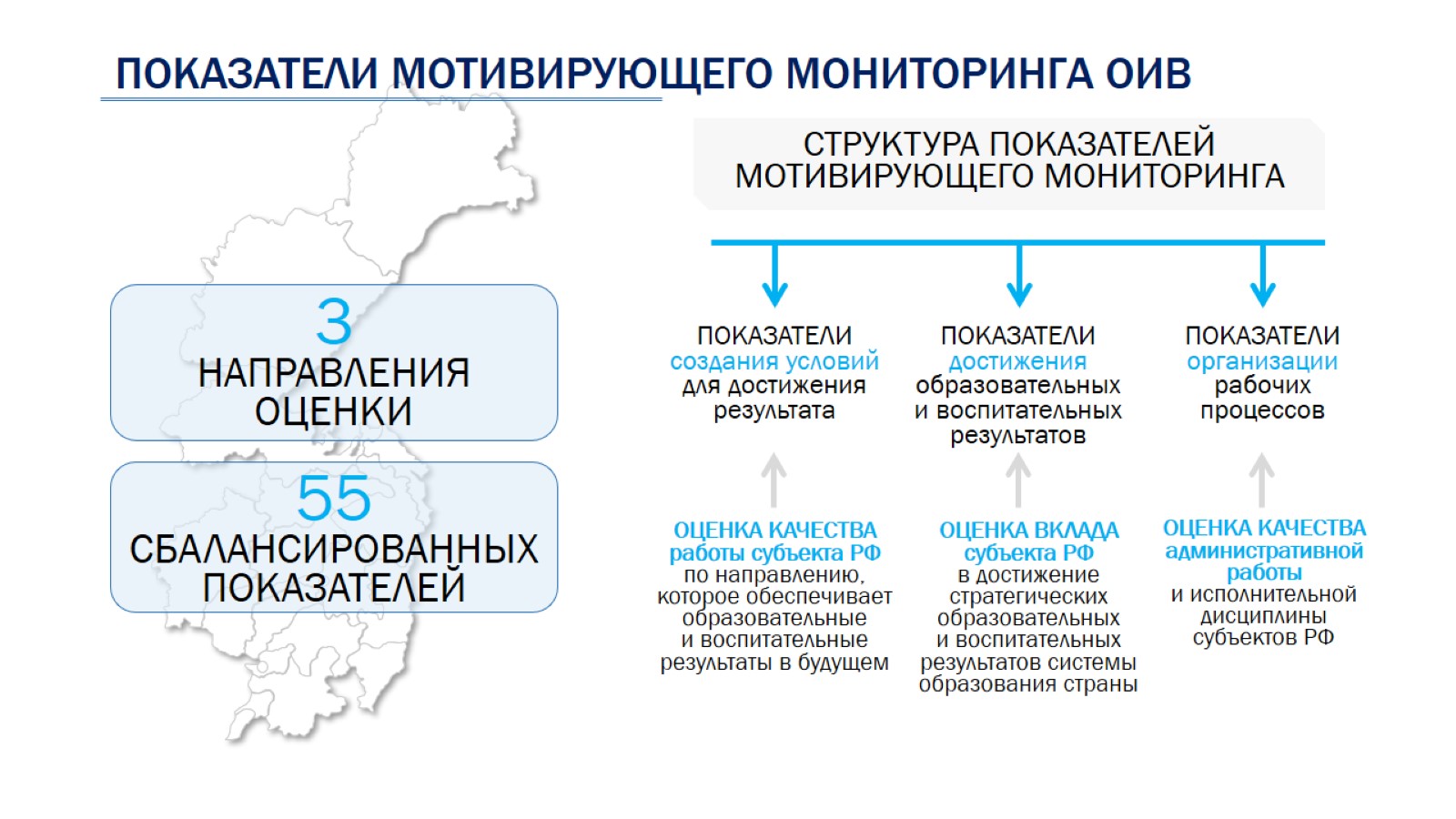 ПОКАЗАТЕЛИ МОТИВИРУЮЩЕГО МОНИТОРИНГА ОИВ
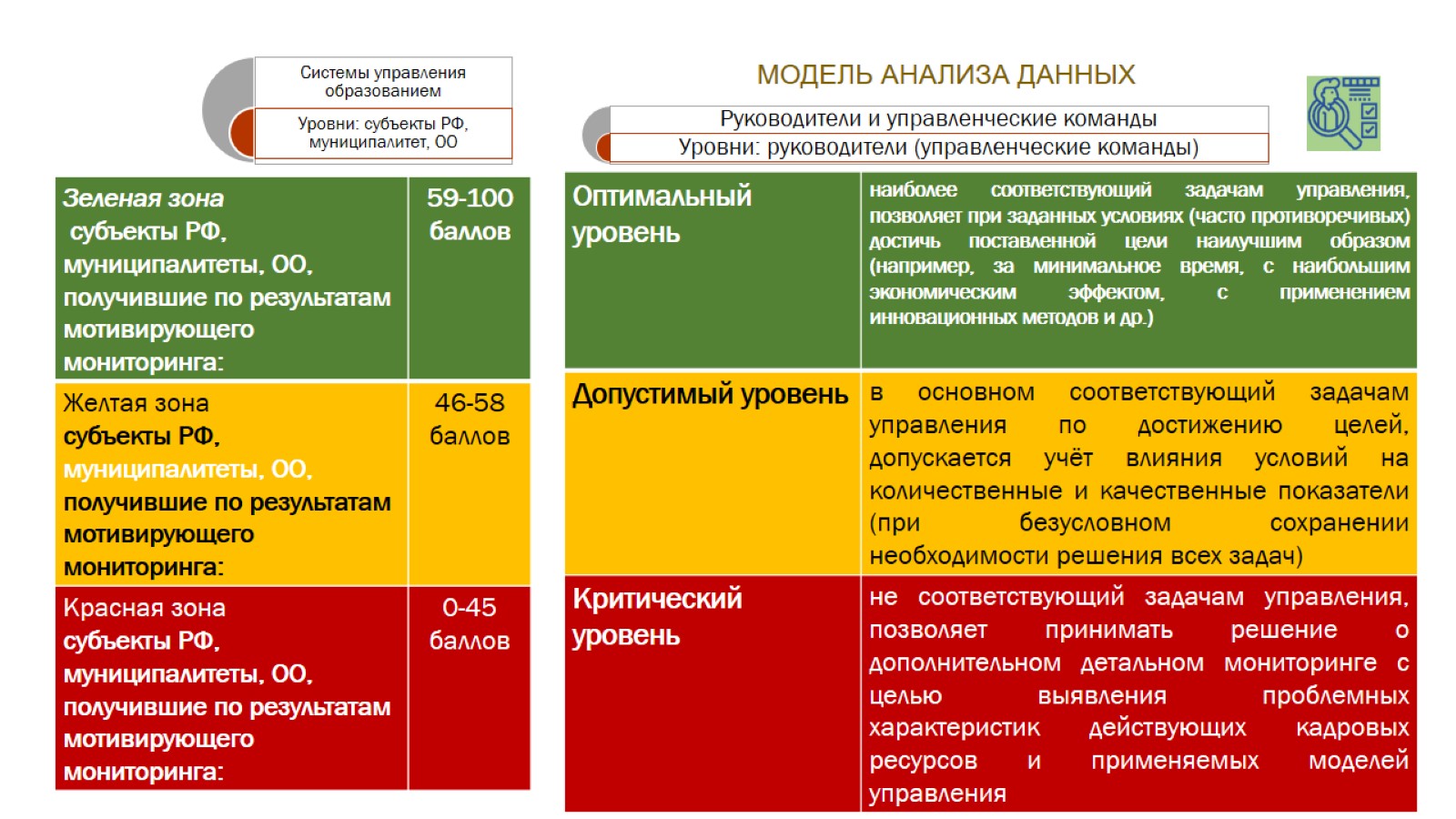 МОДЕЛЬ АНАЛИЗА ДАННЫХ
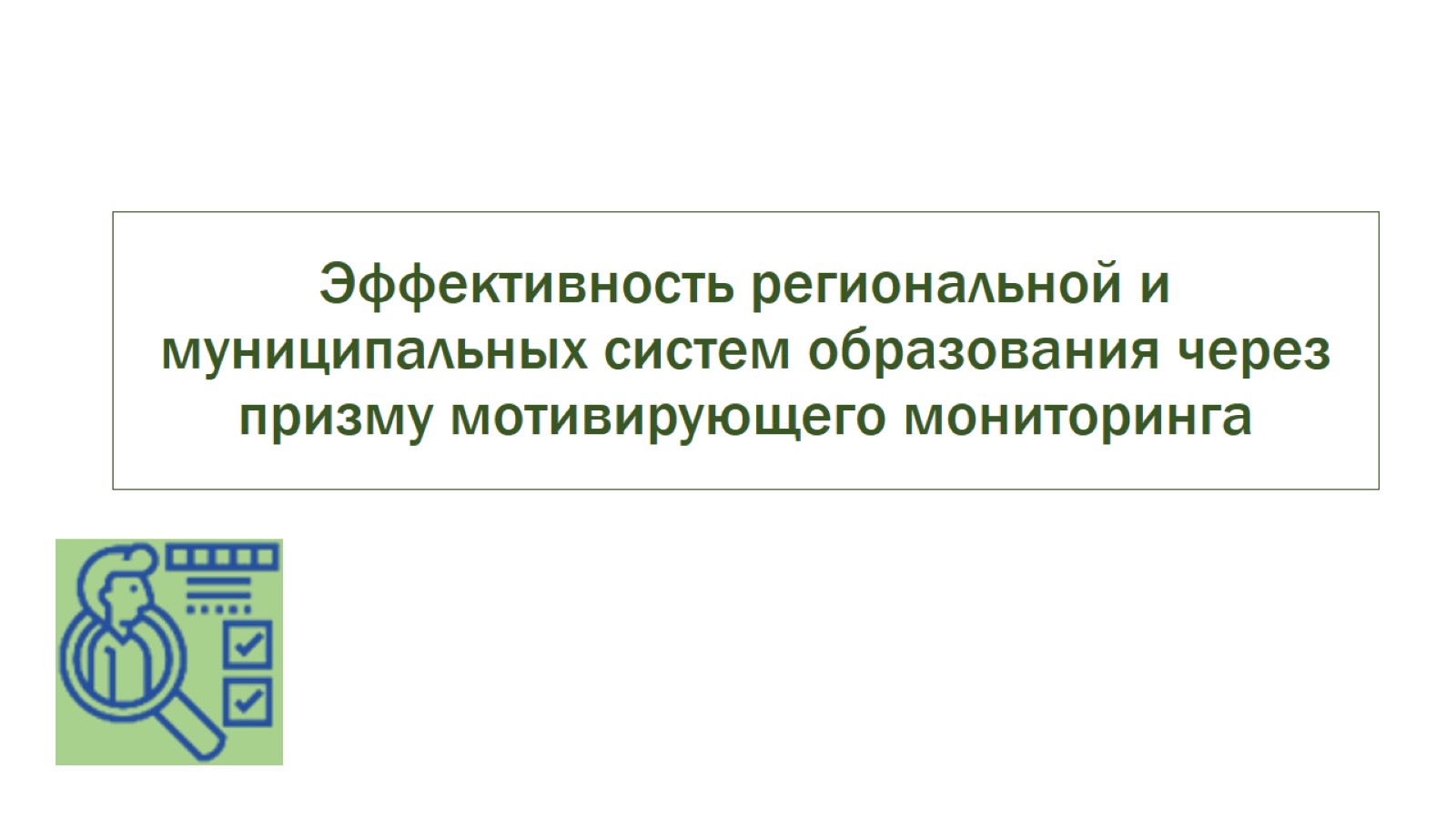 Эффективность региональной и муниципальных систем образования через призму мотивирующего мониторинга
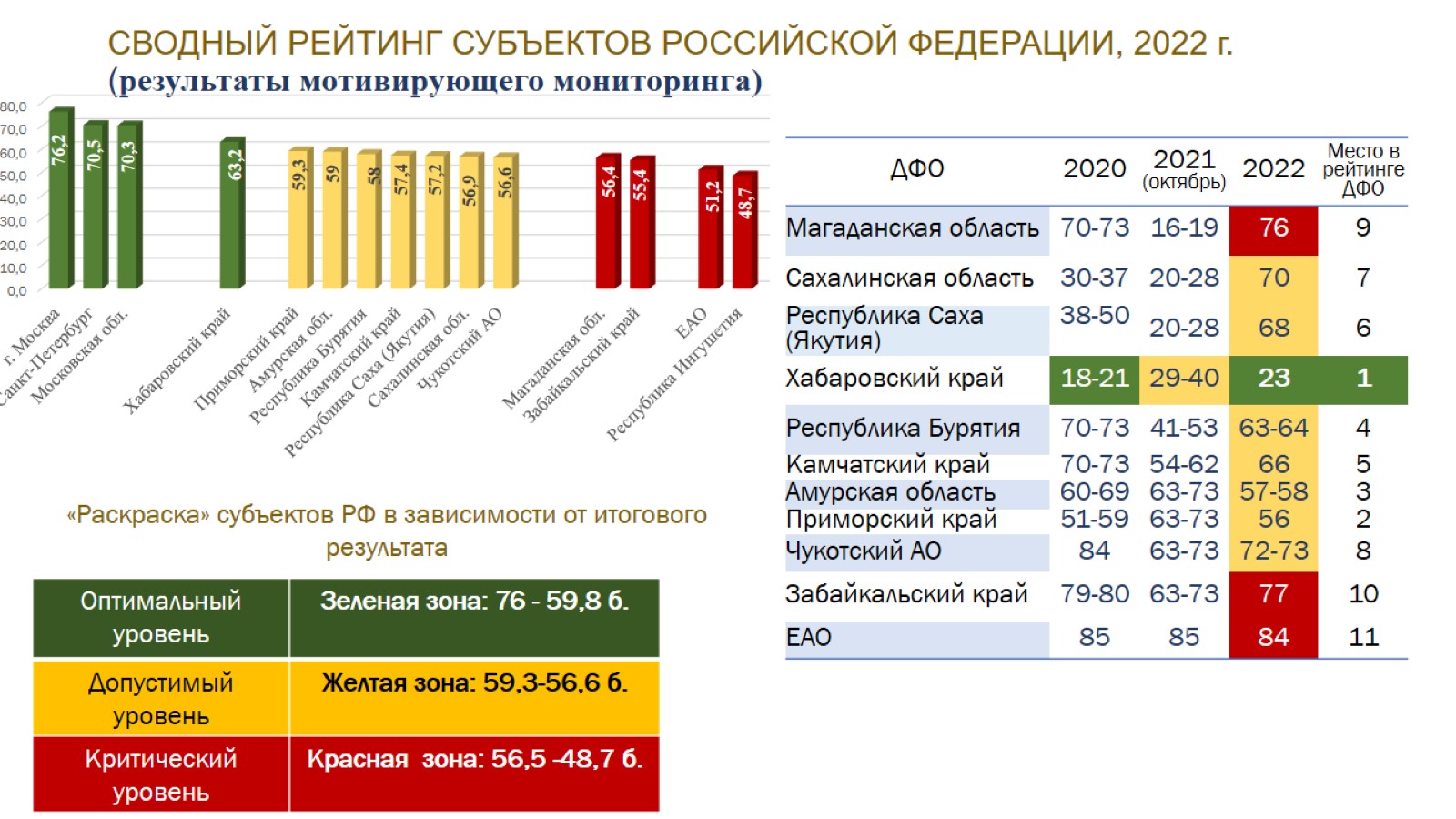 СВОДНЫЙ РЕЙТИНГ СУБЪЕКТОВ РОССИЙСКОЙ ФЕДЕРАЦИИ, 2022 г.(результаты мотивирующего мониторинга)
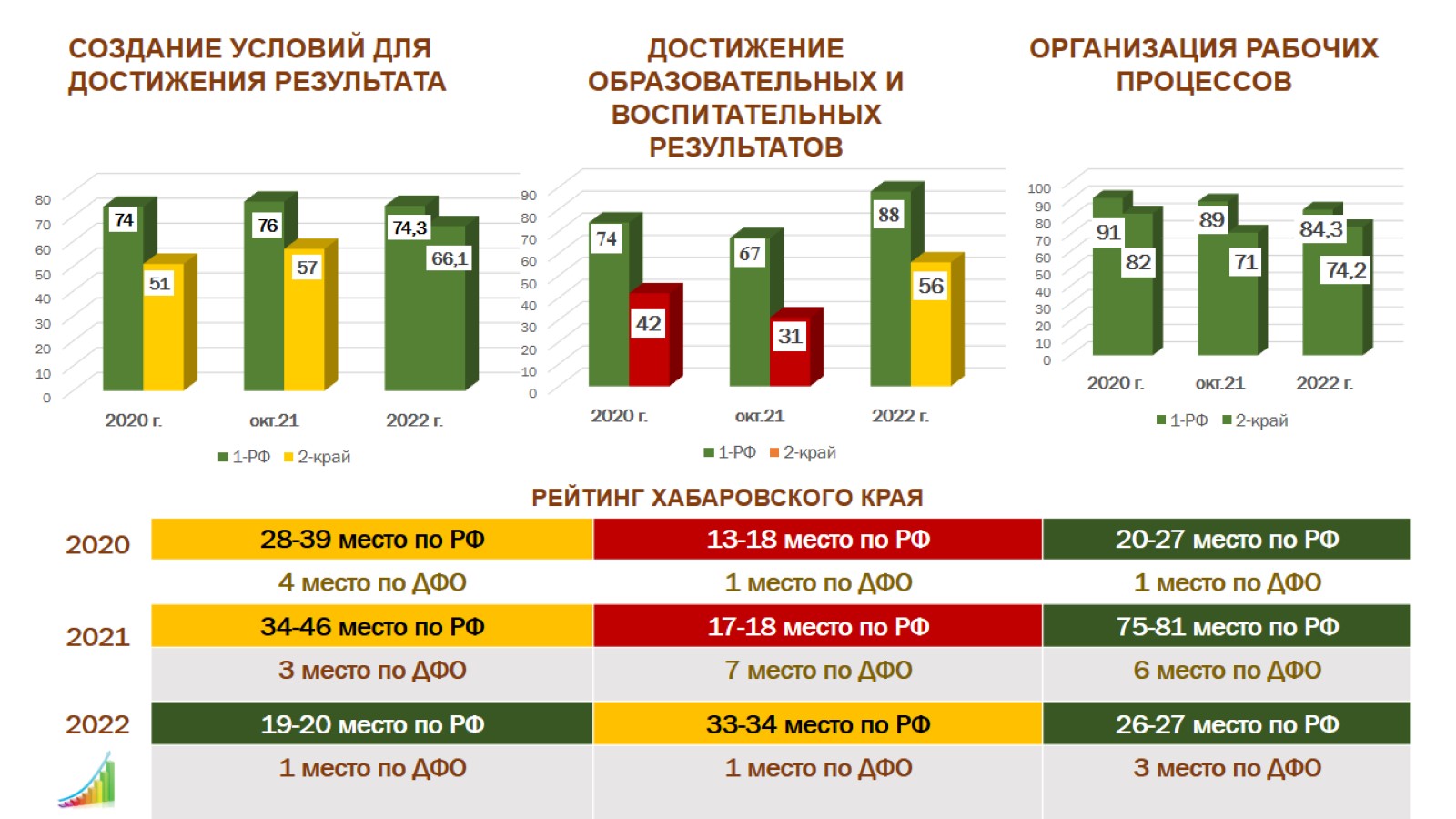 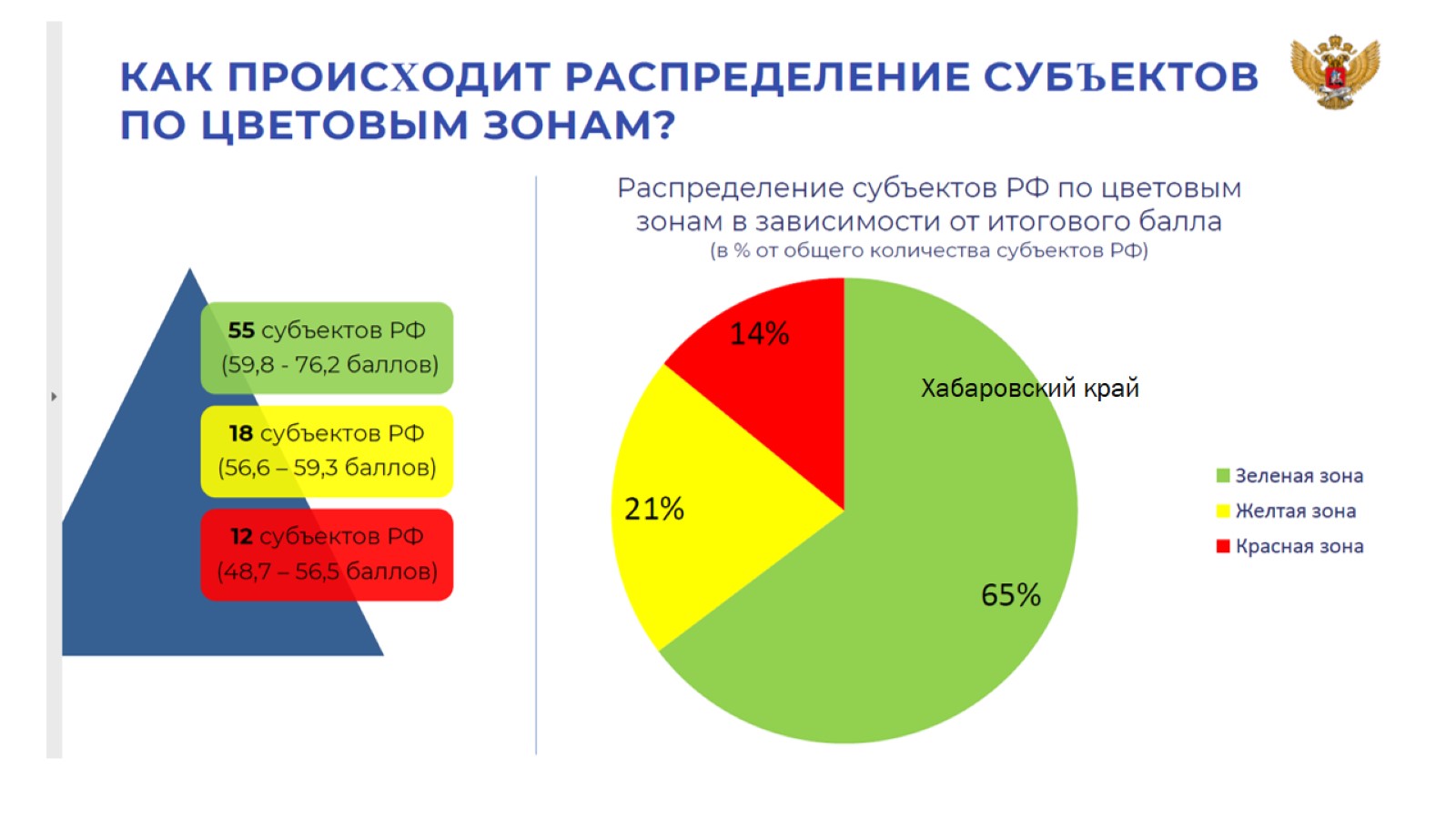 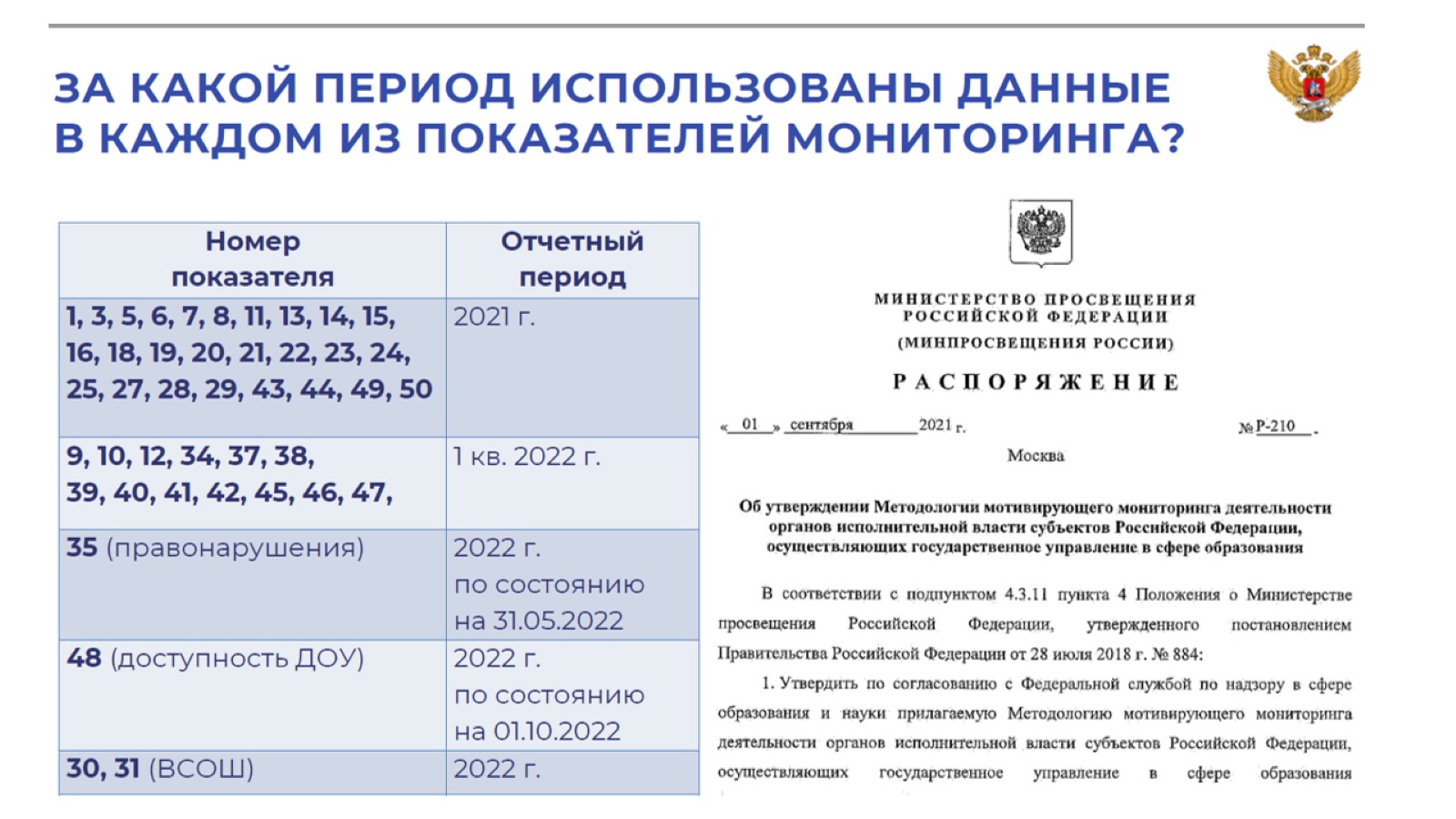 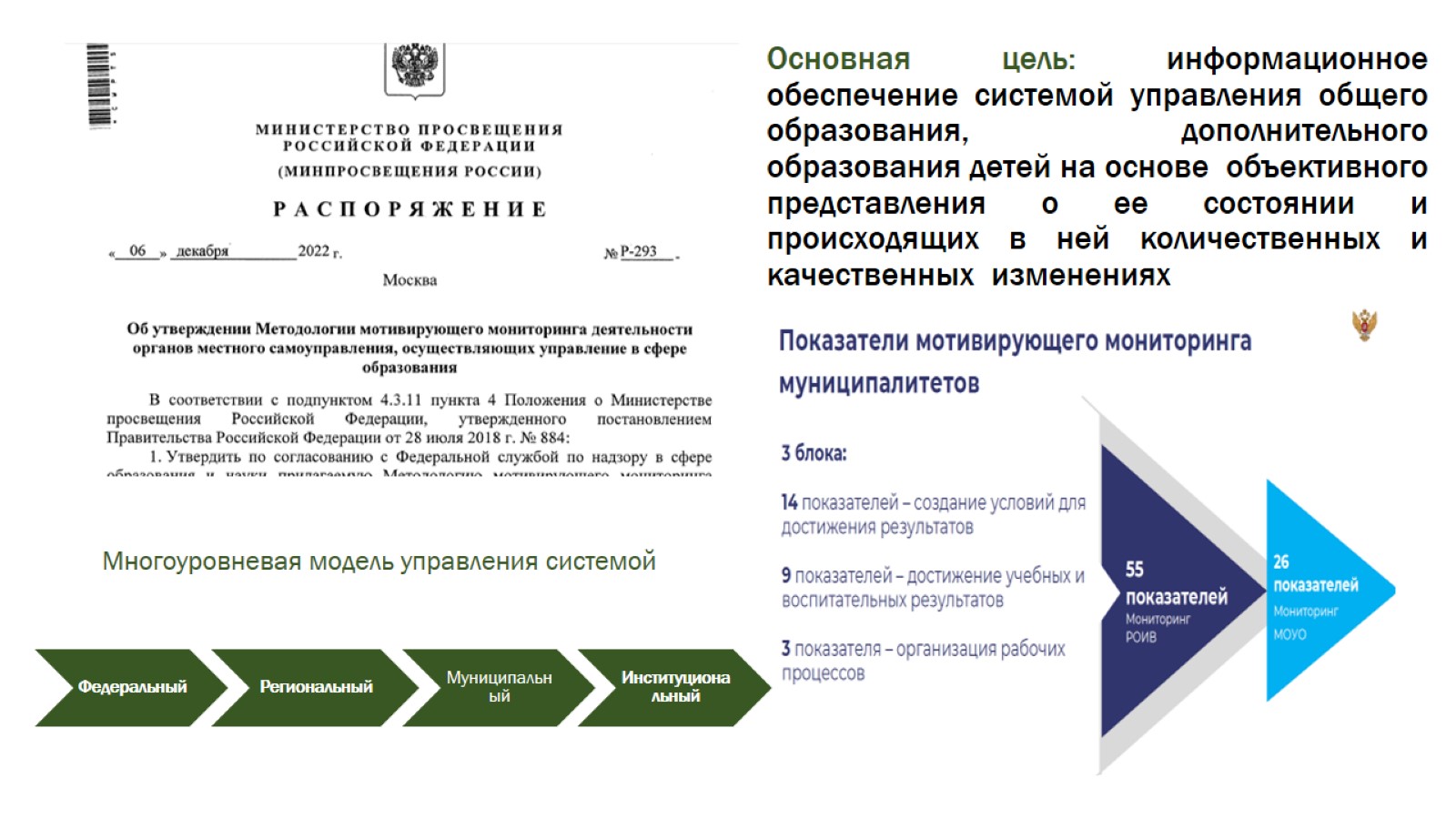 Основная цель: информационное обеспечение системой управления общего образования, дополнительного  образования детей на основе  объективного представления о ее состоянии и происходящих в ней количественных и качественных  изменениях
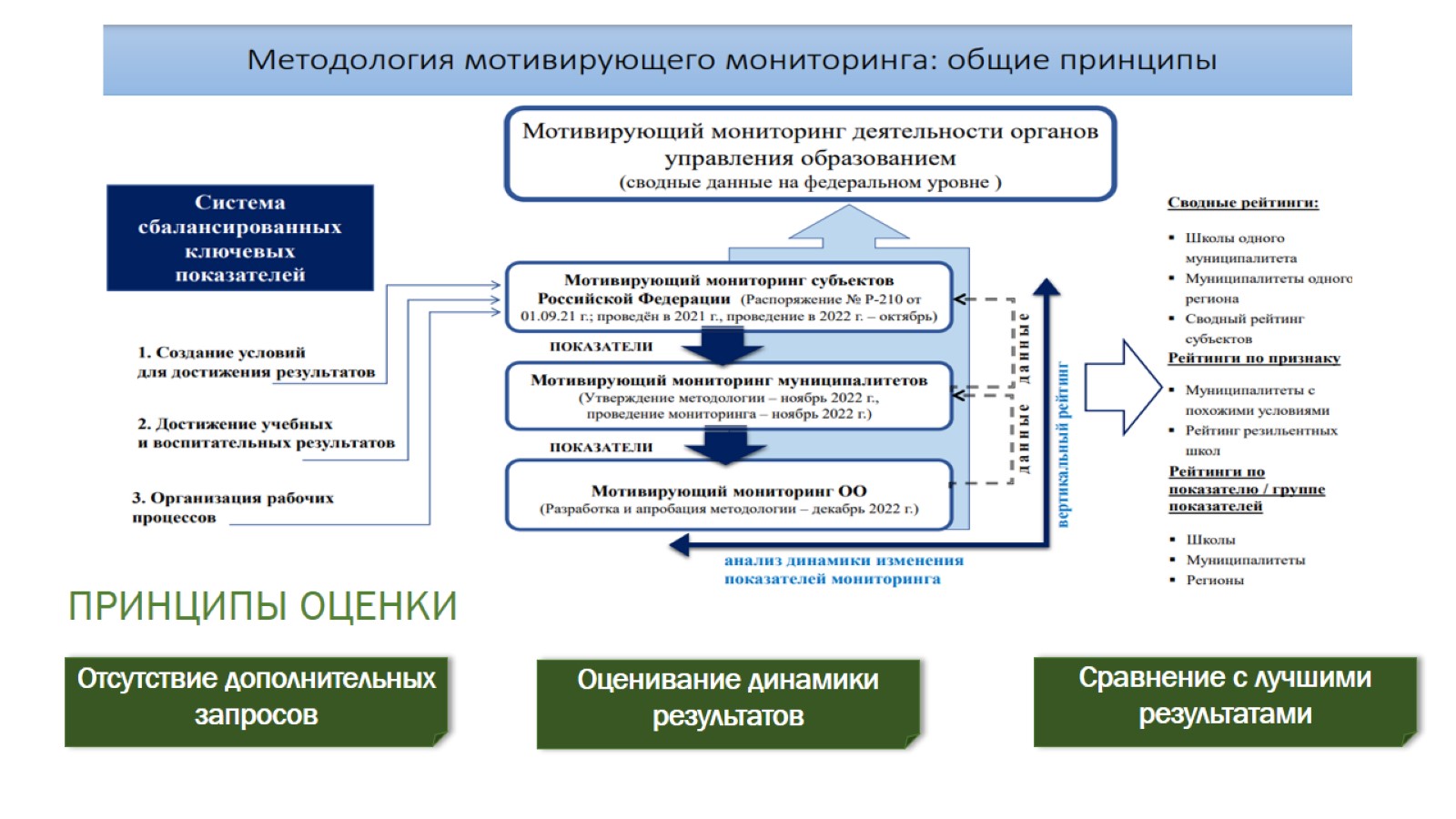 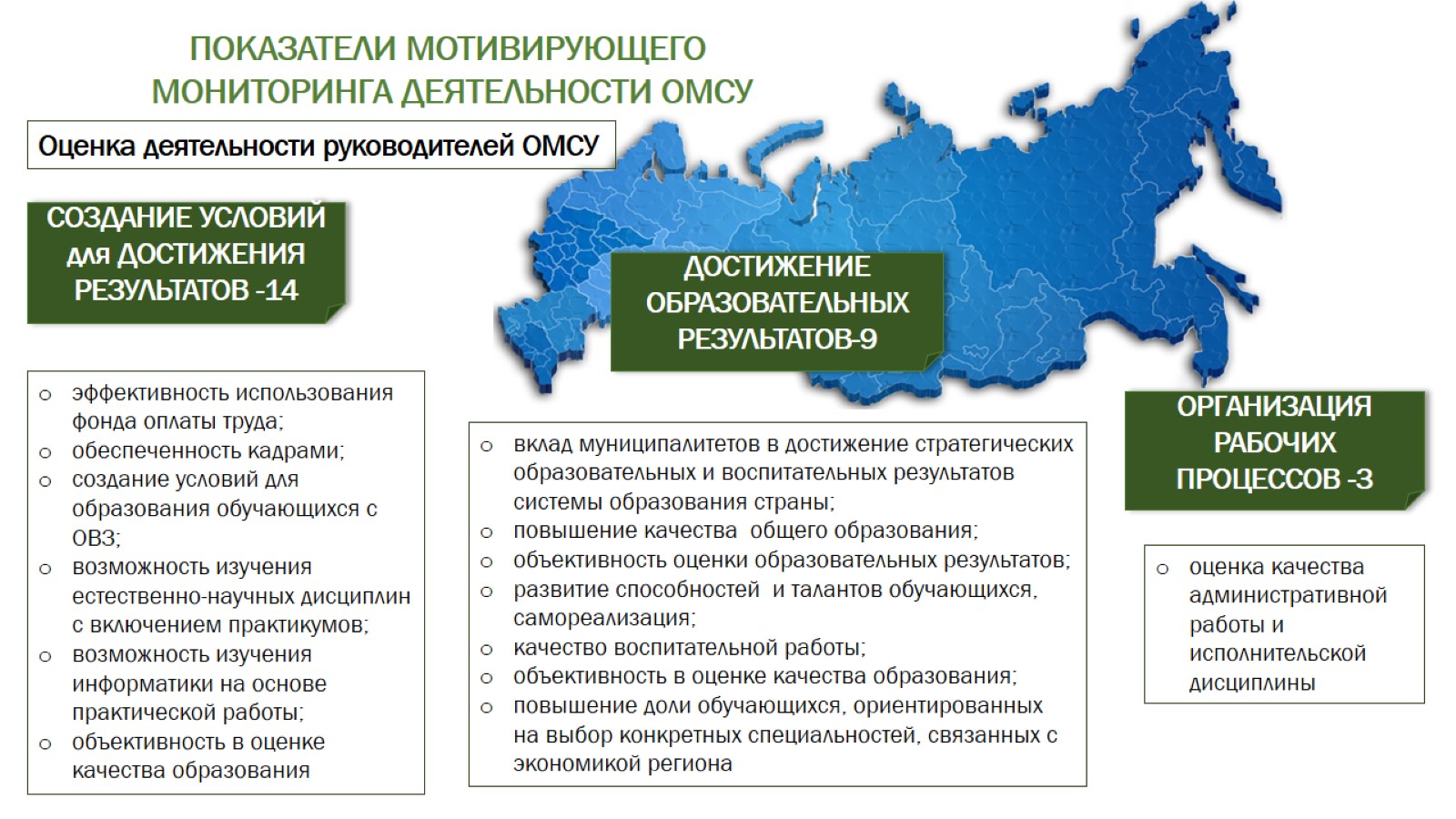 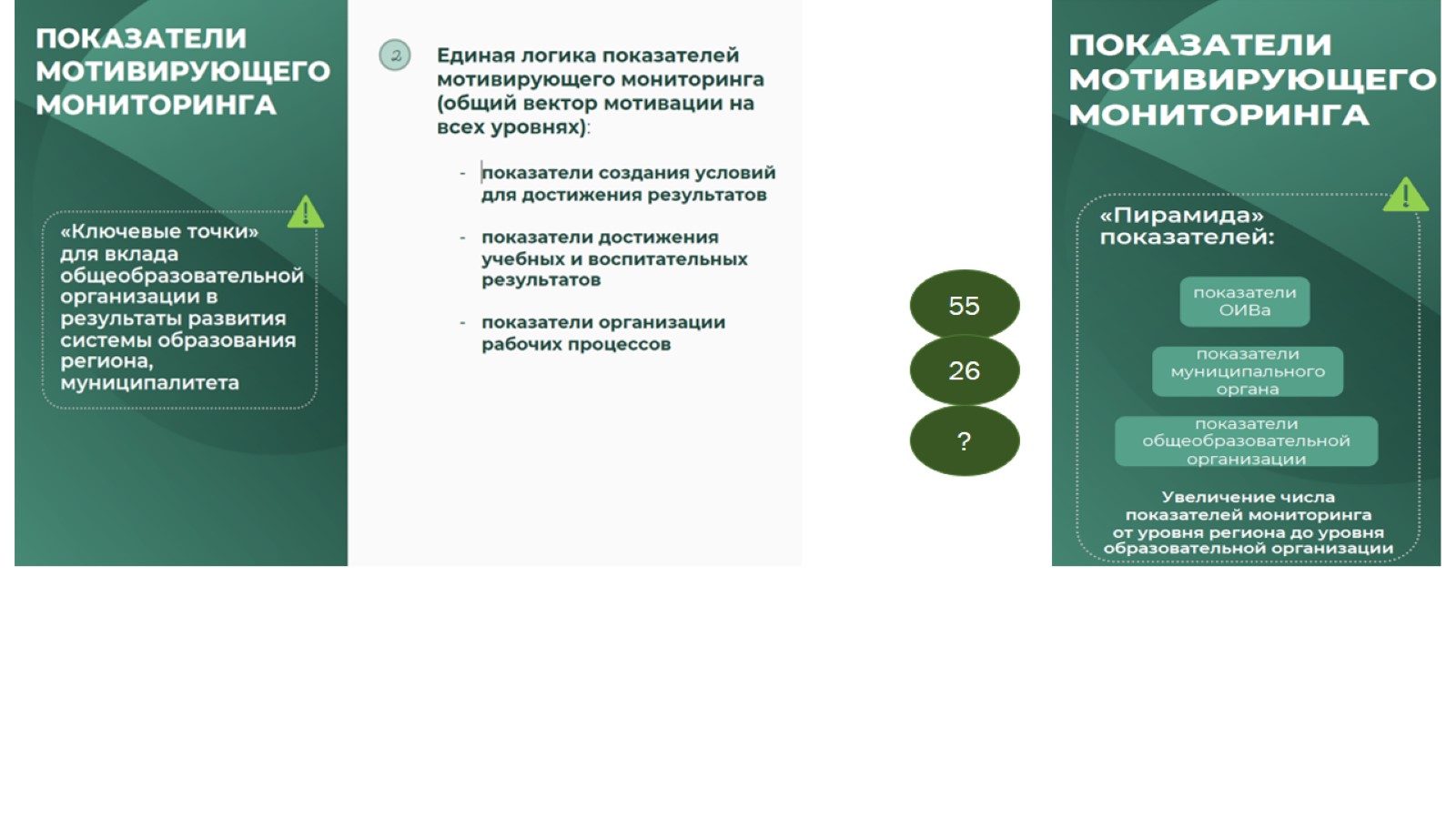 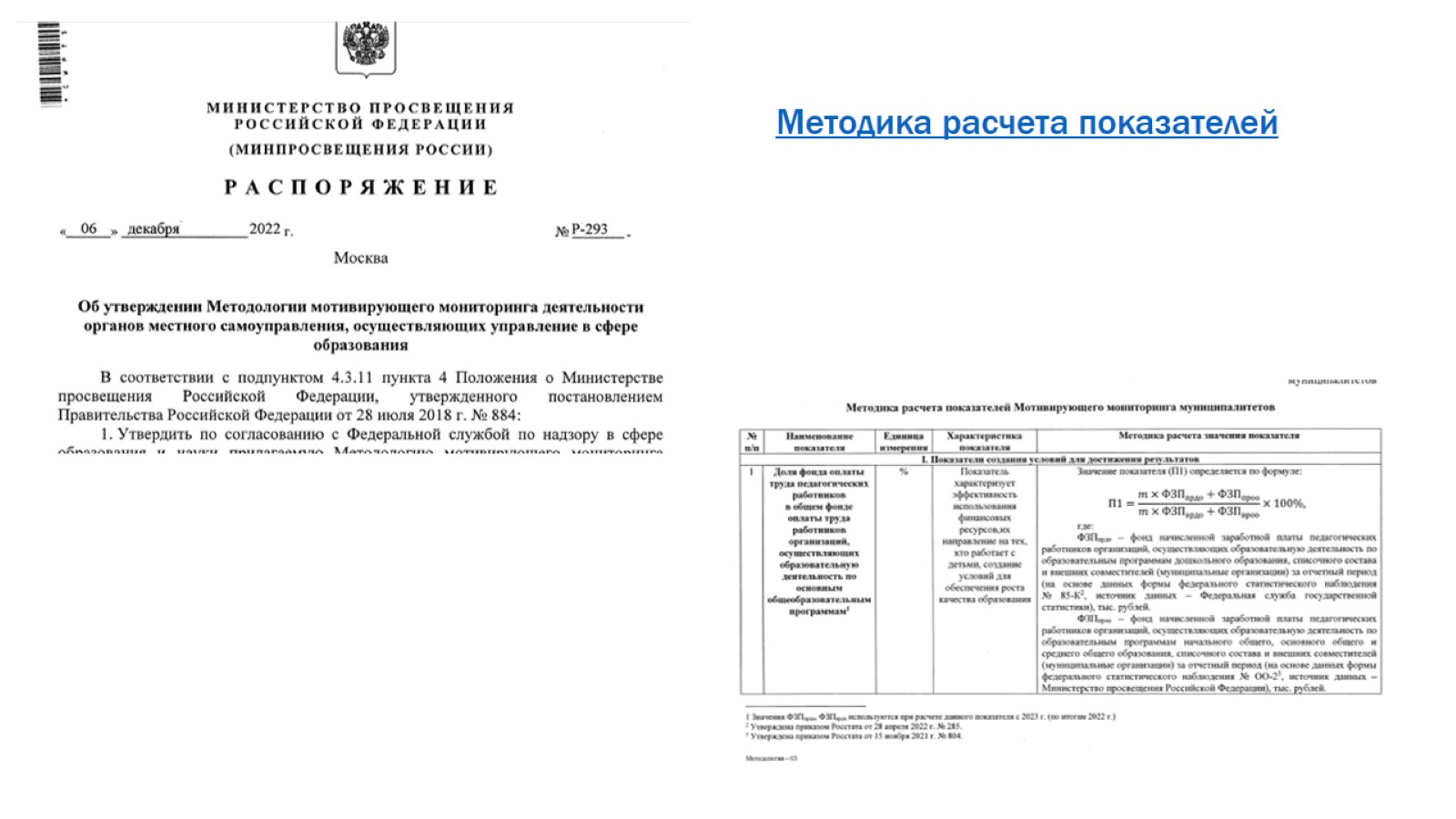 Методика расчета показателей
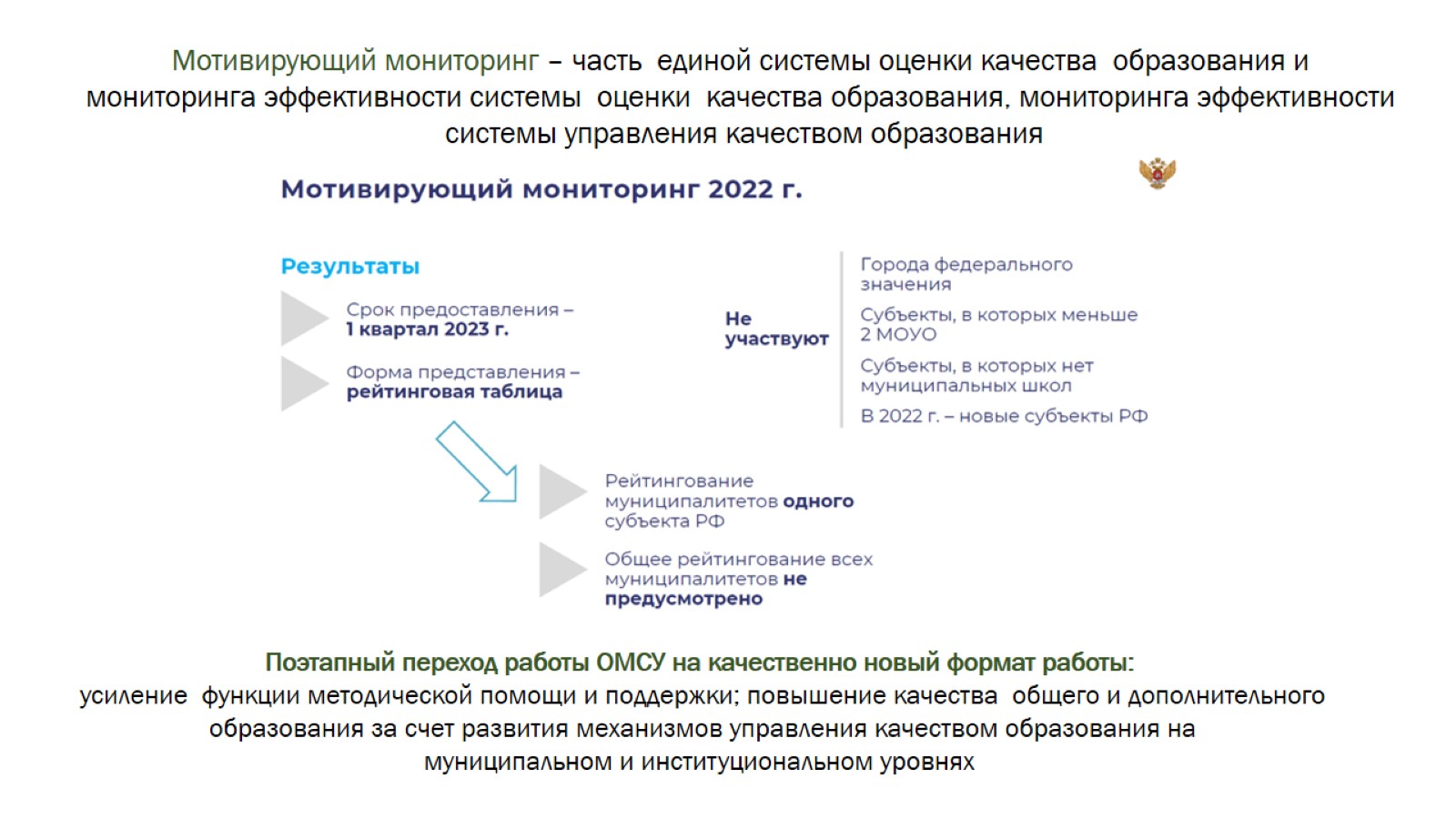 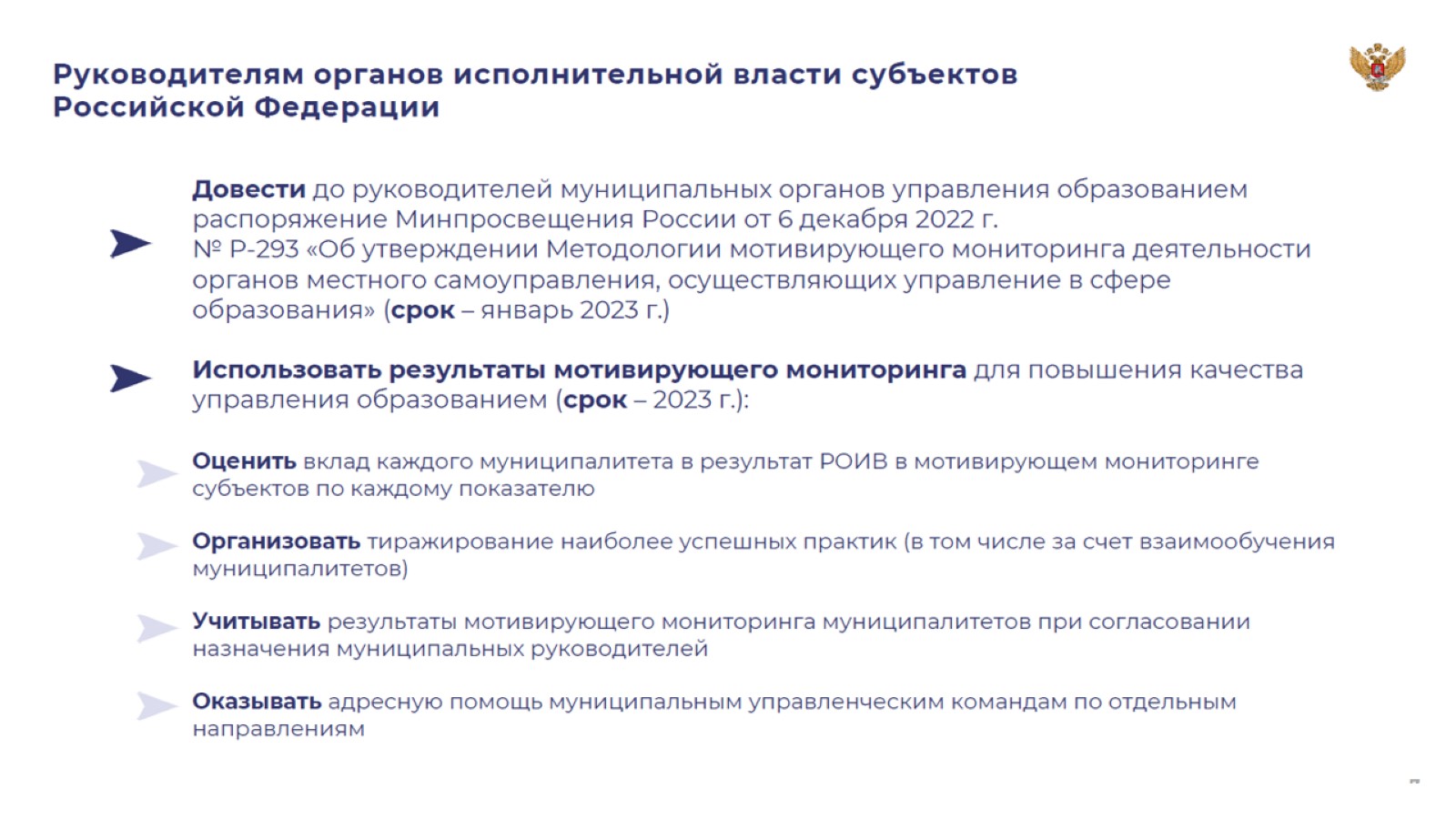 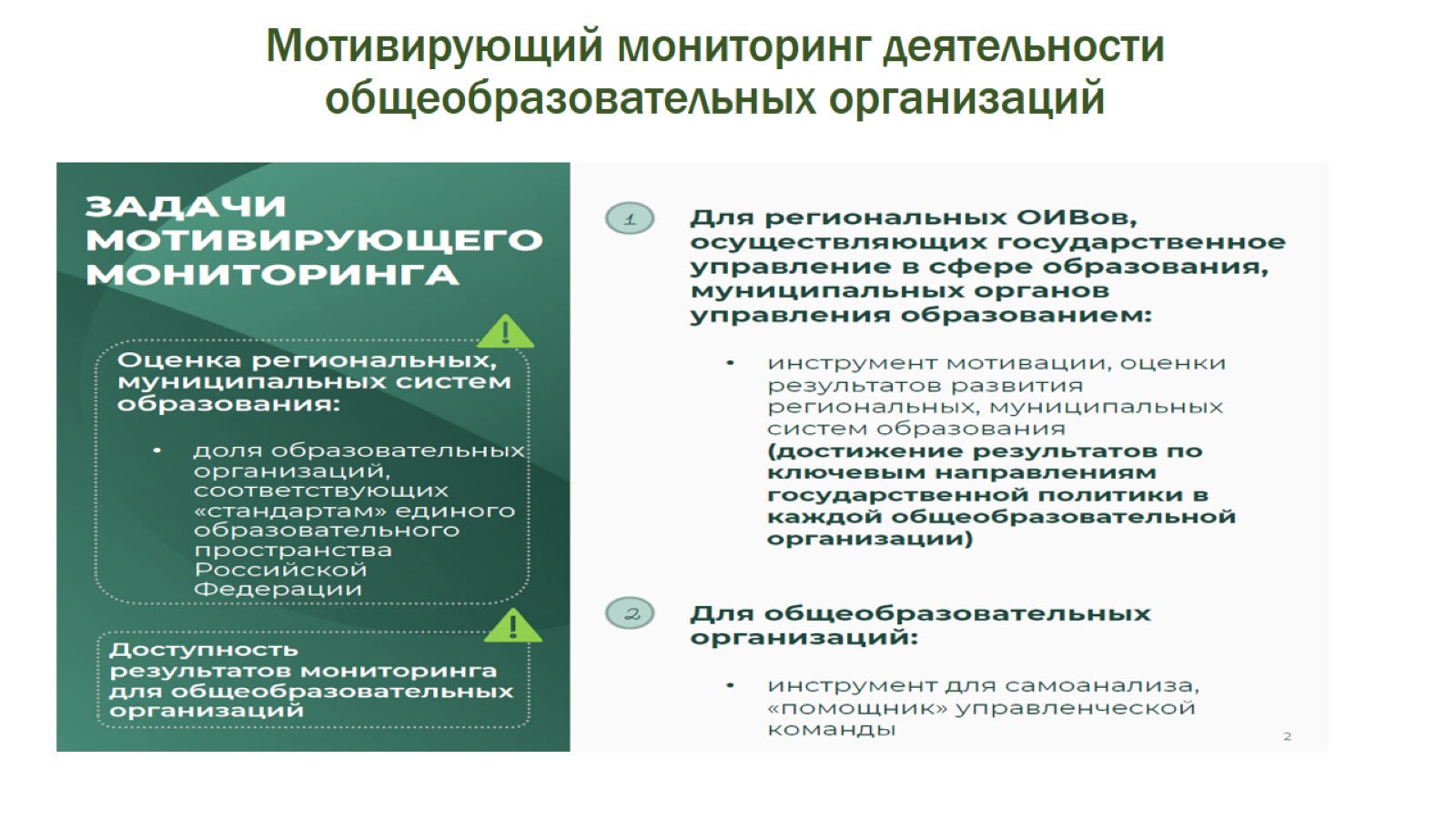 Мотивирующий мониторинг деятельности общеобразовательных организаций
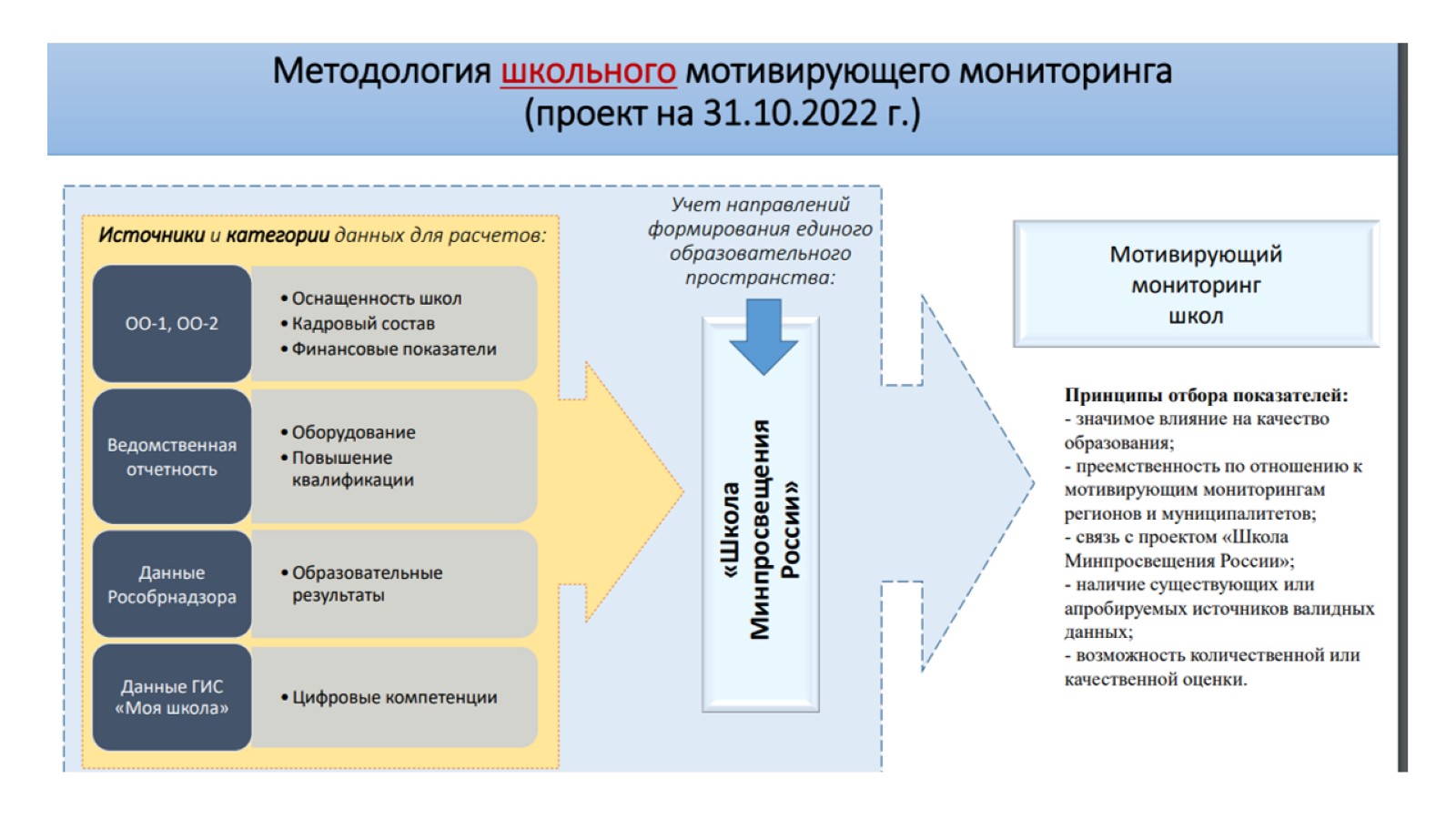 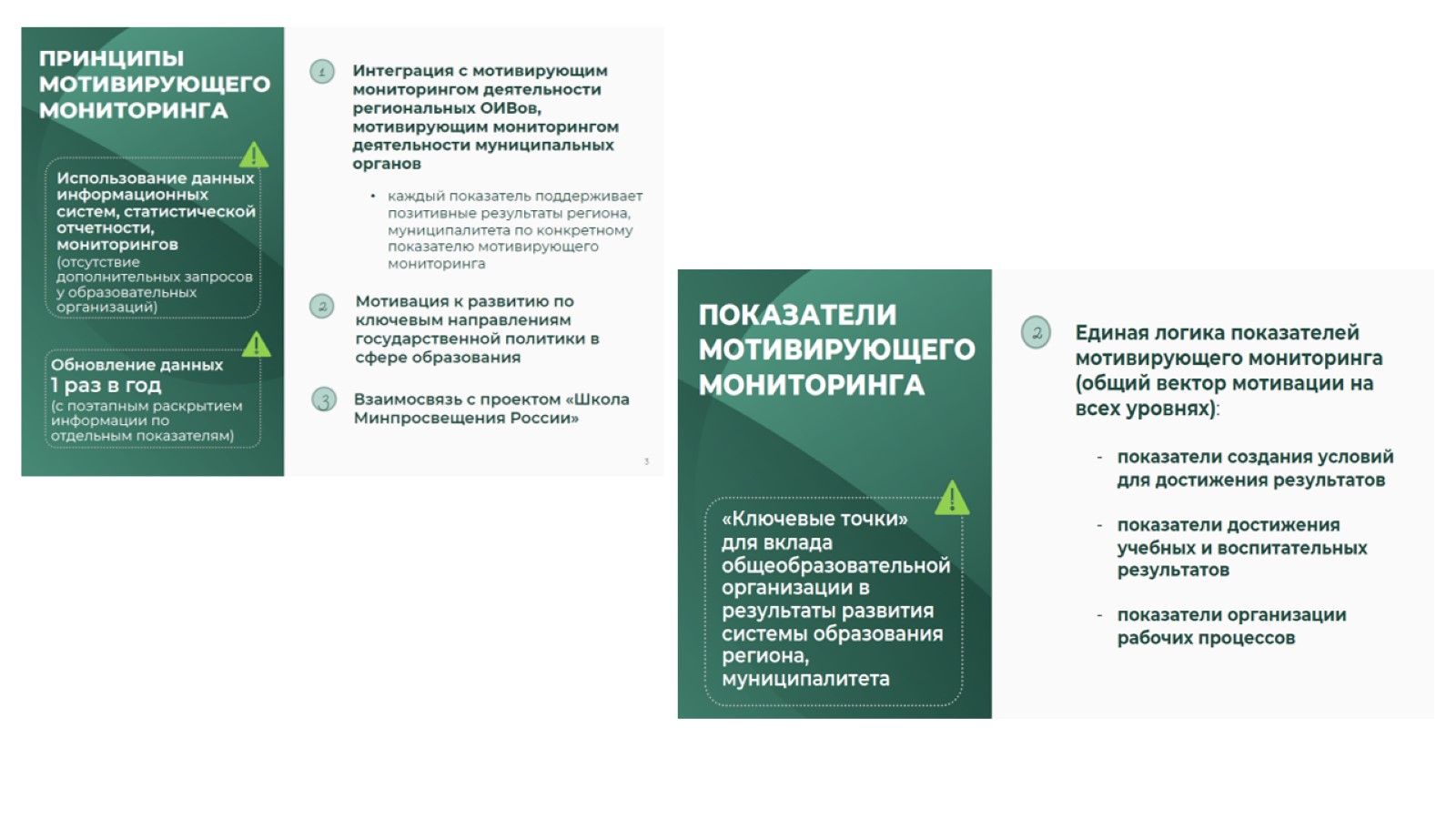 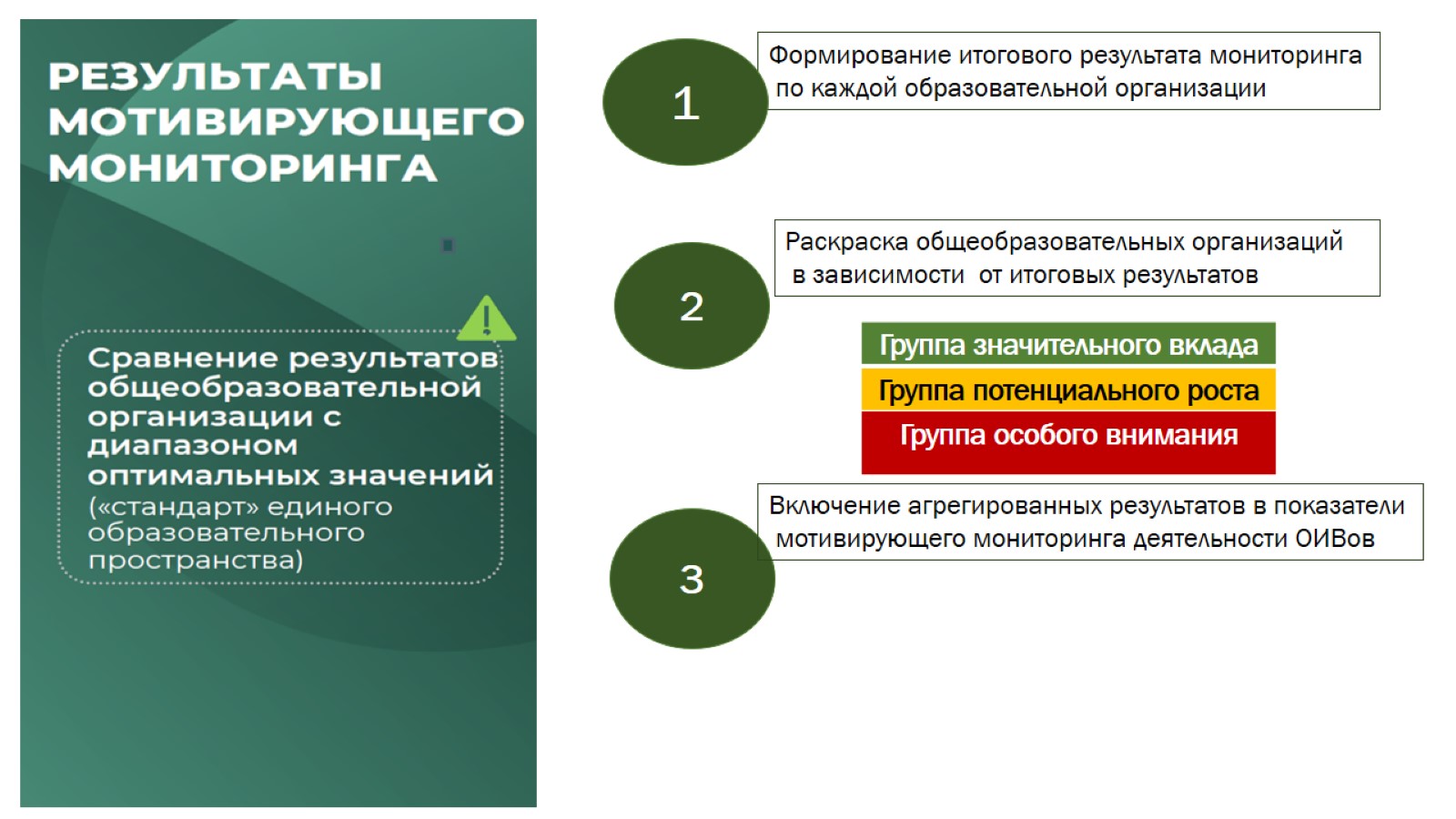 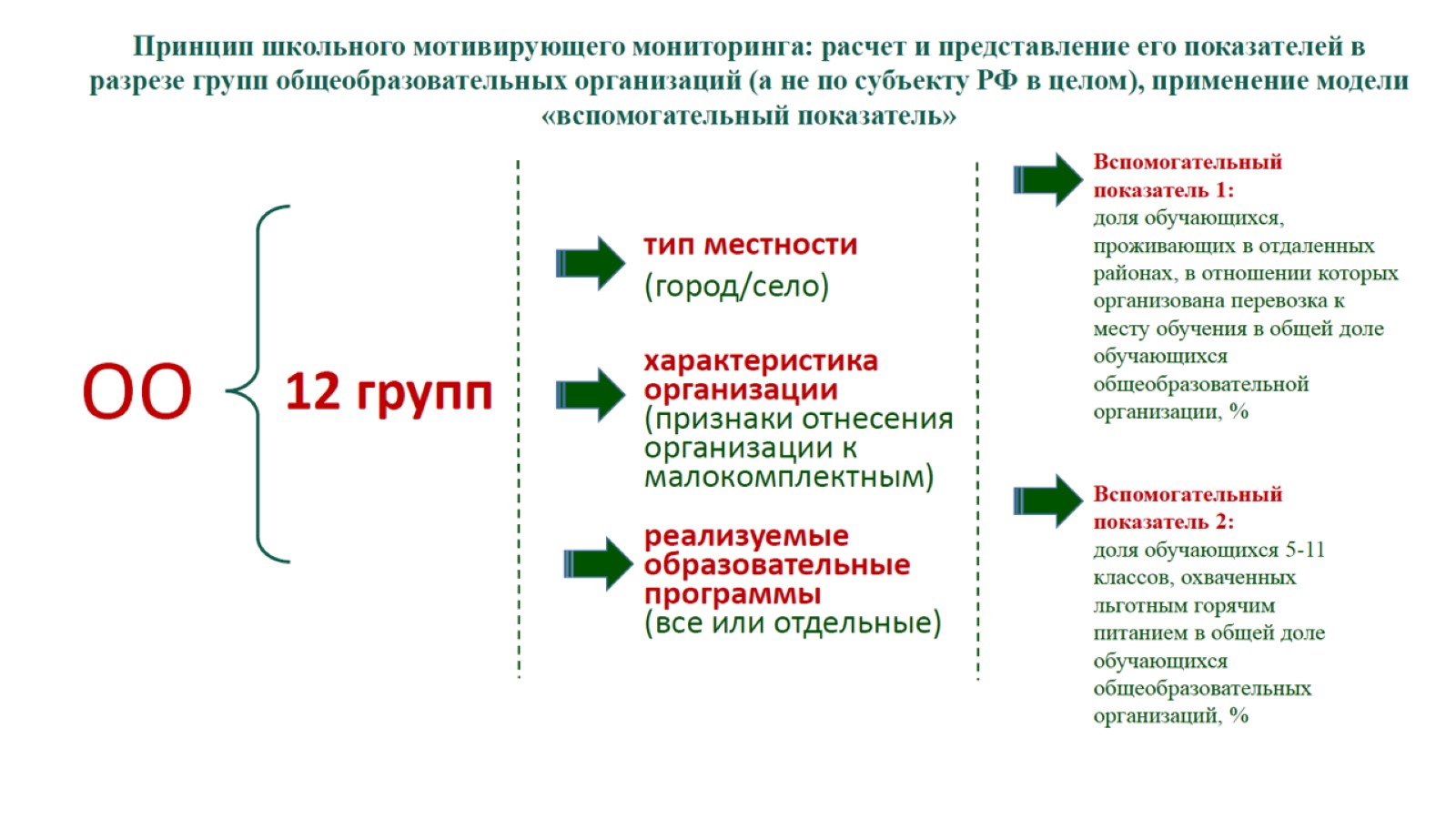 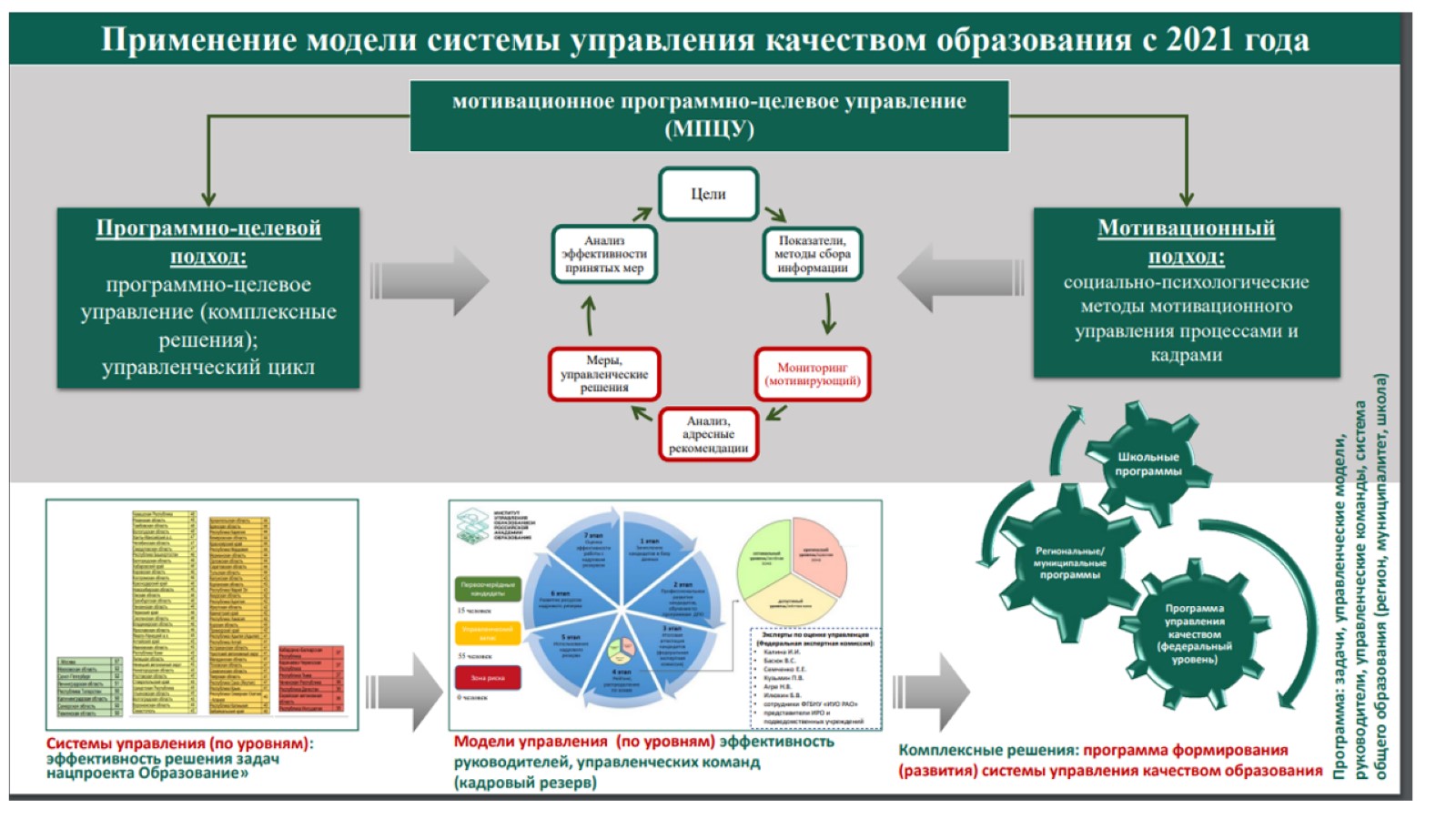 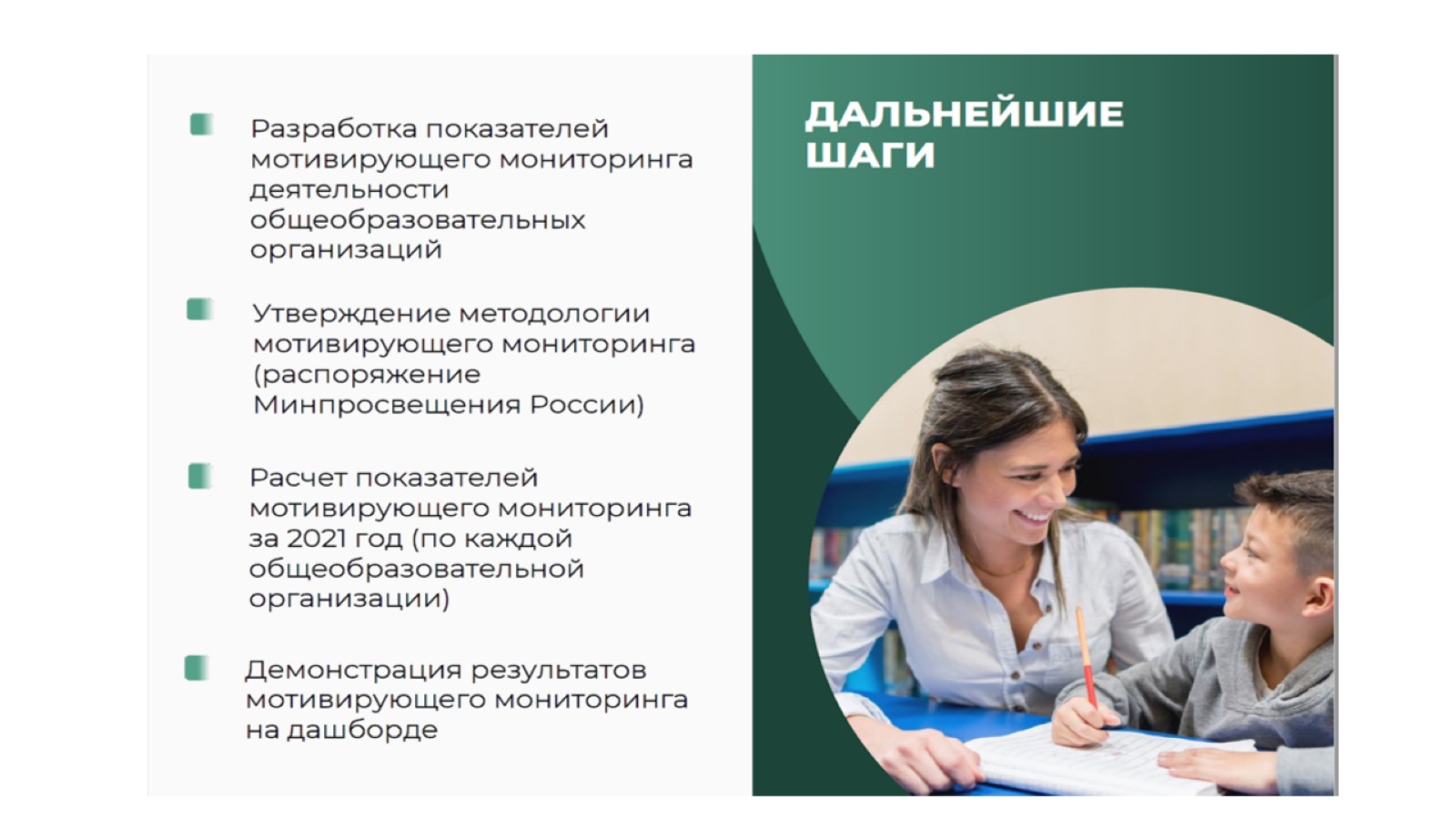 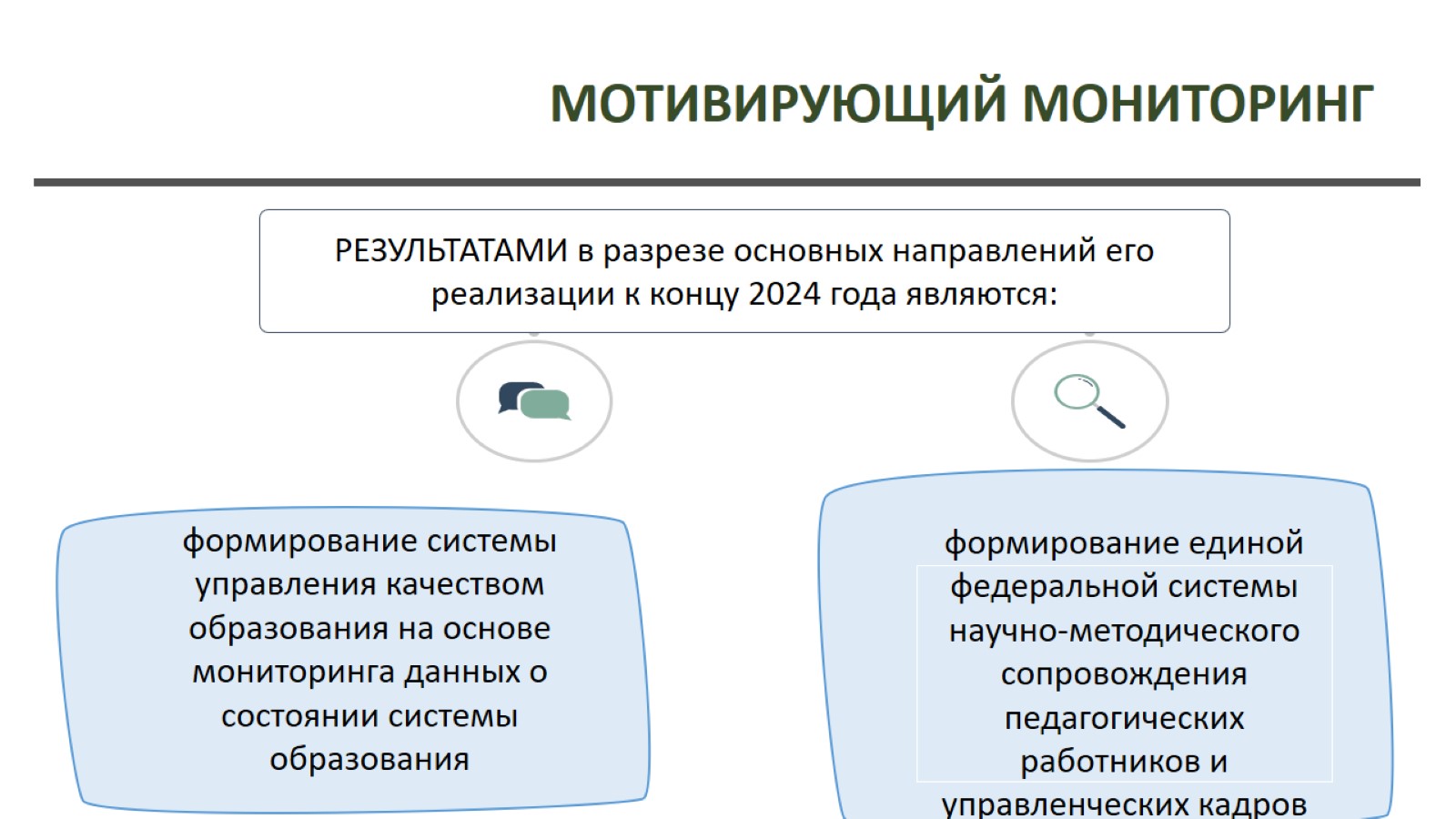 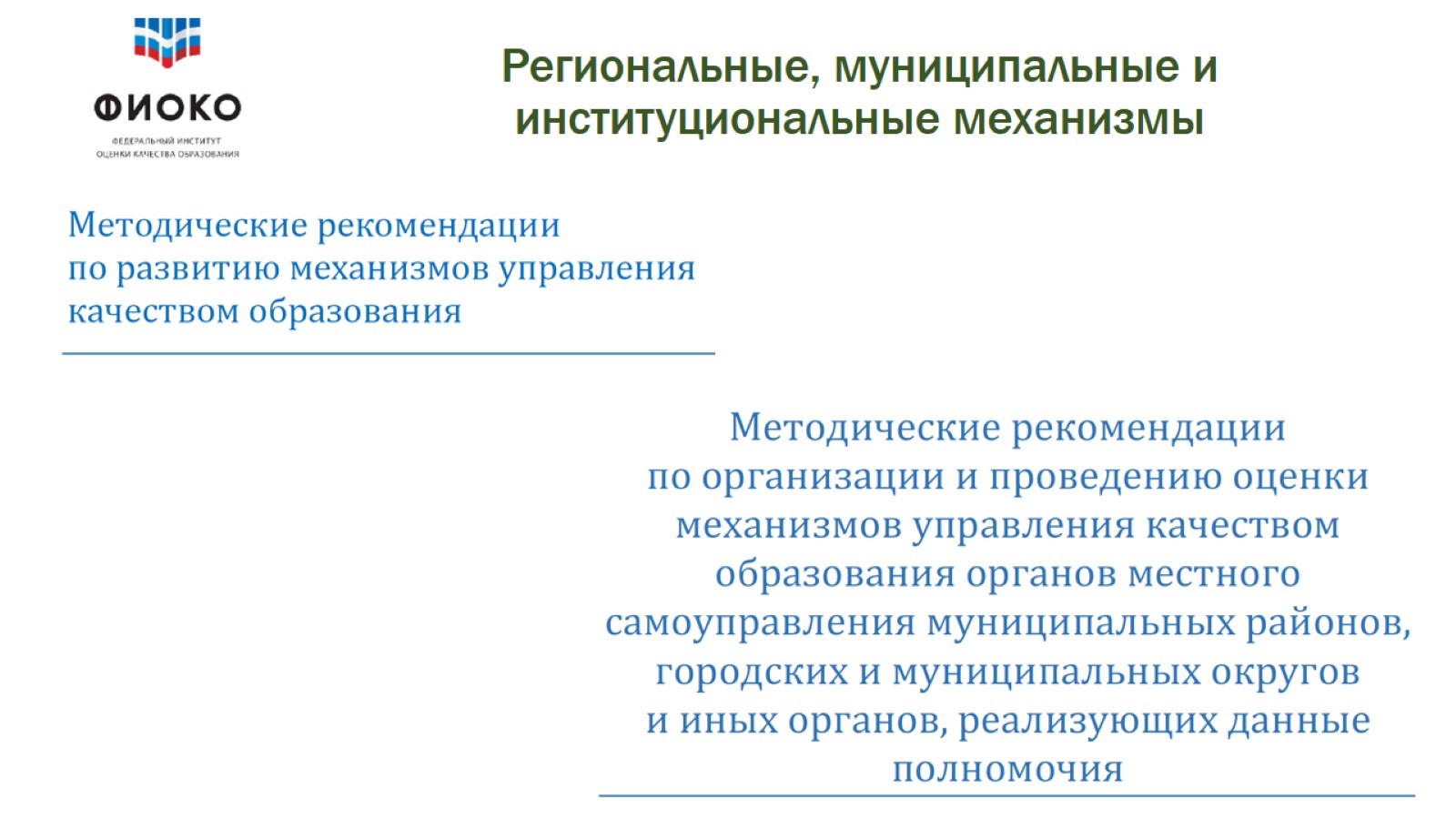 Региональные, муниципальные и институциональные механизмы
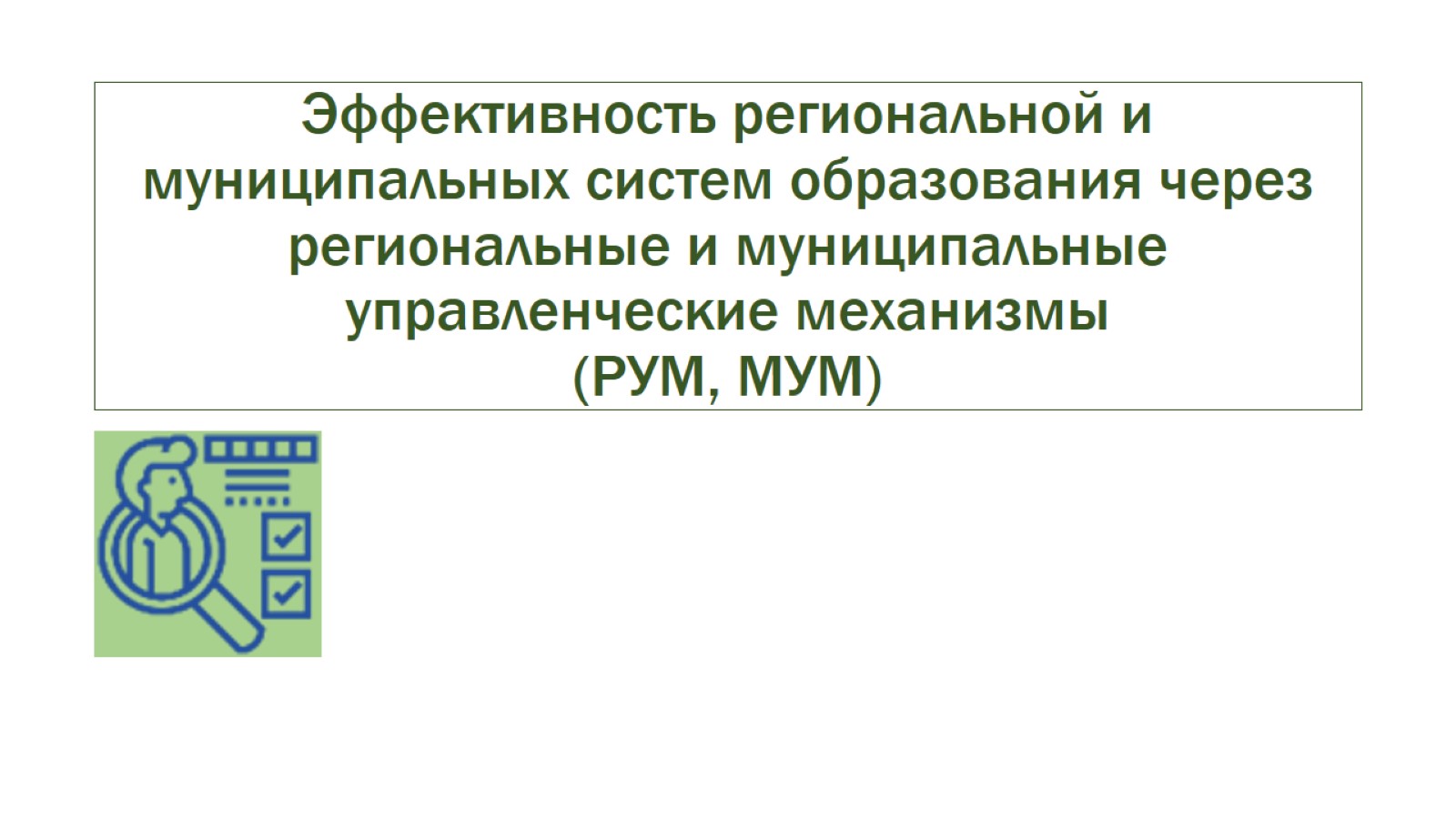 Эффективность региональной и муниципальных систем образования через региональные и муниципальные управленческие механизмы(РУМ, МУМ)
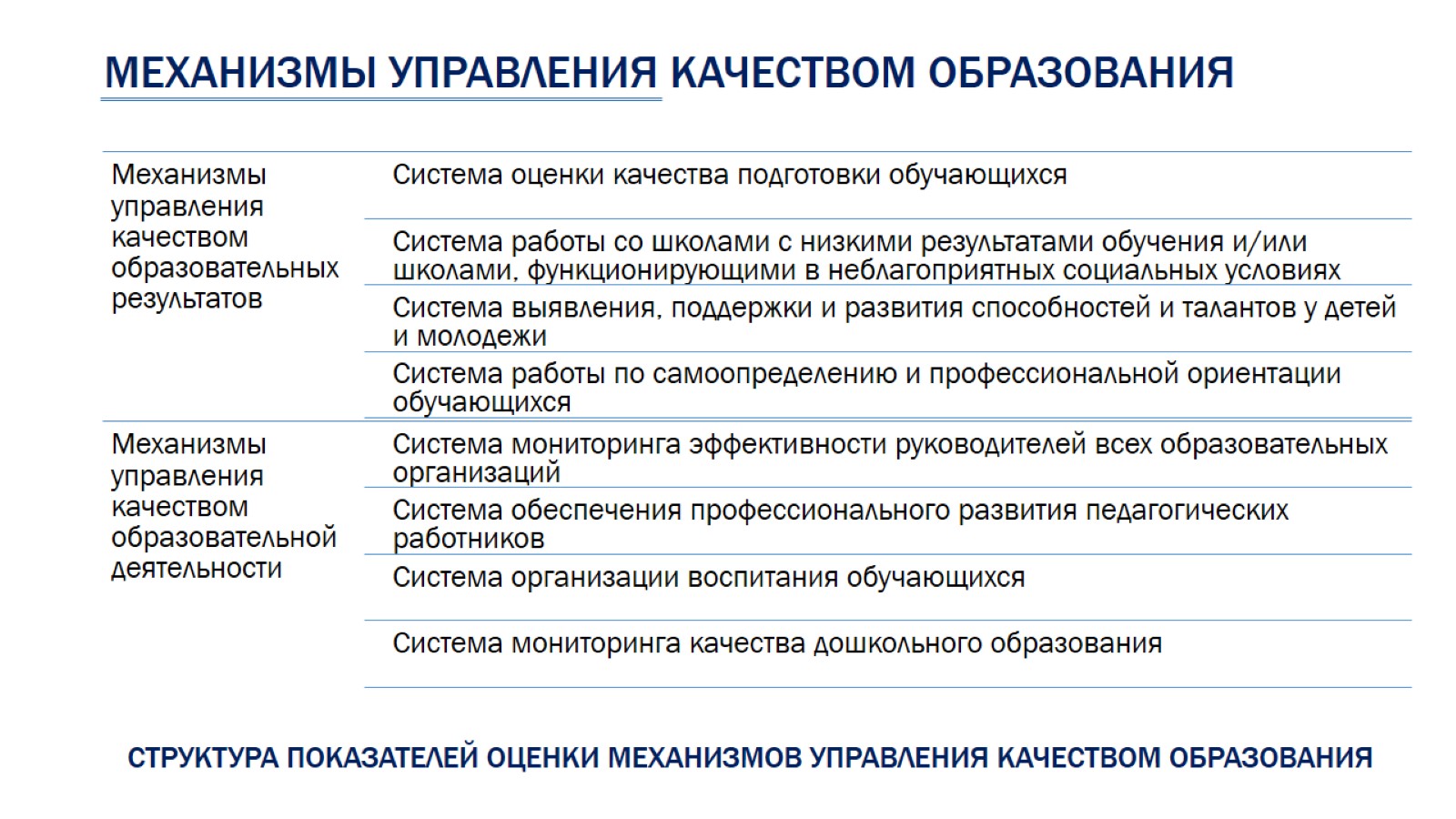 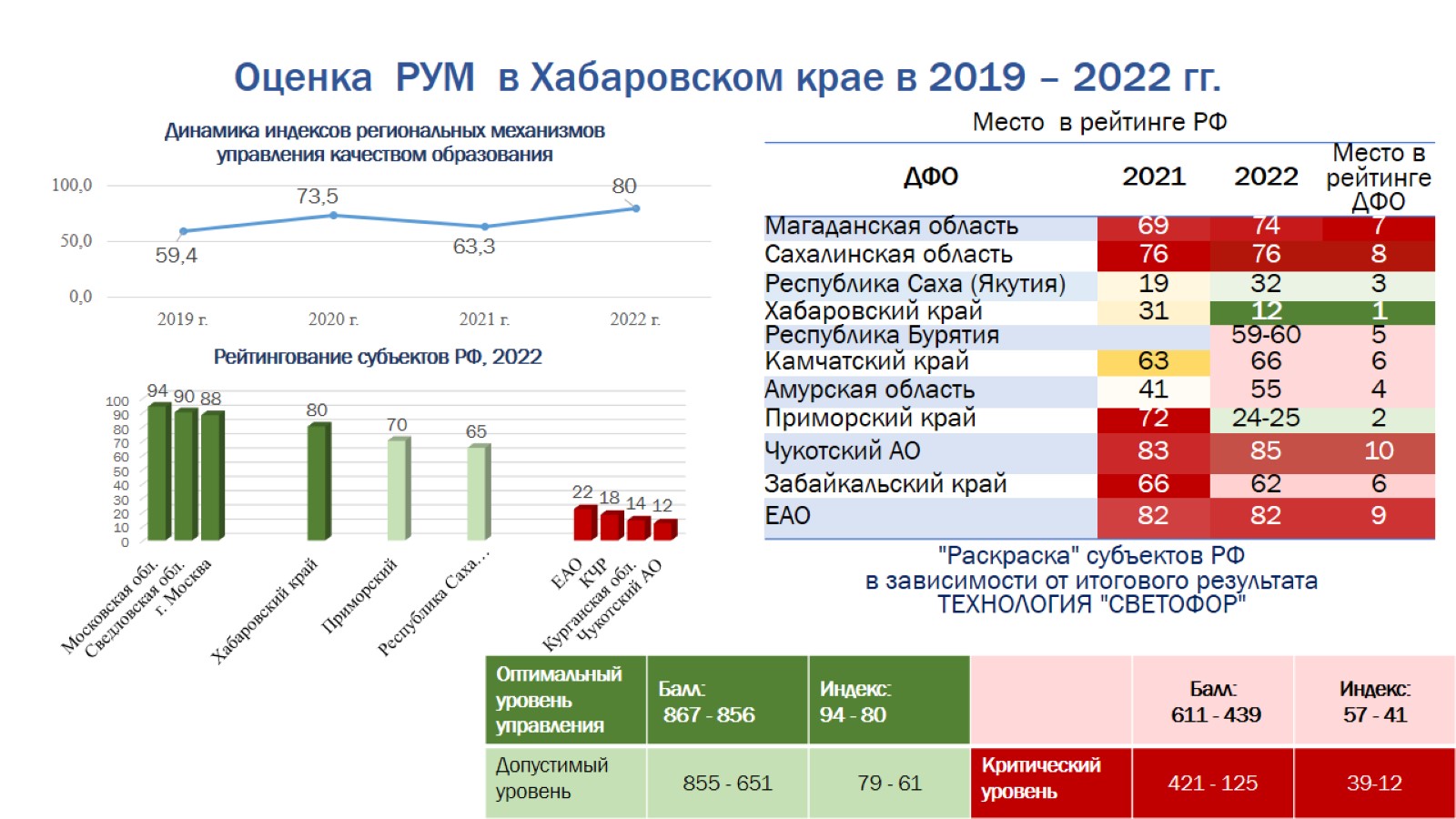 Оценка  РУМ  в Хабаровском крае в 2019 – 2022 гг.
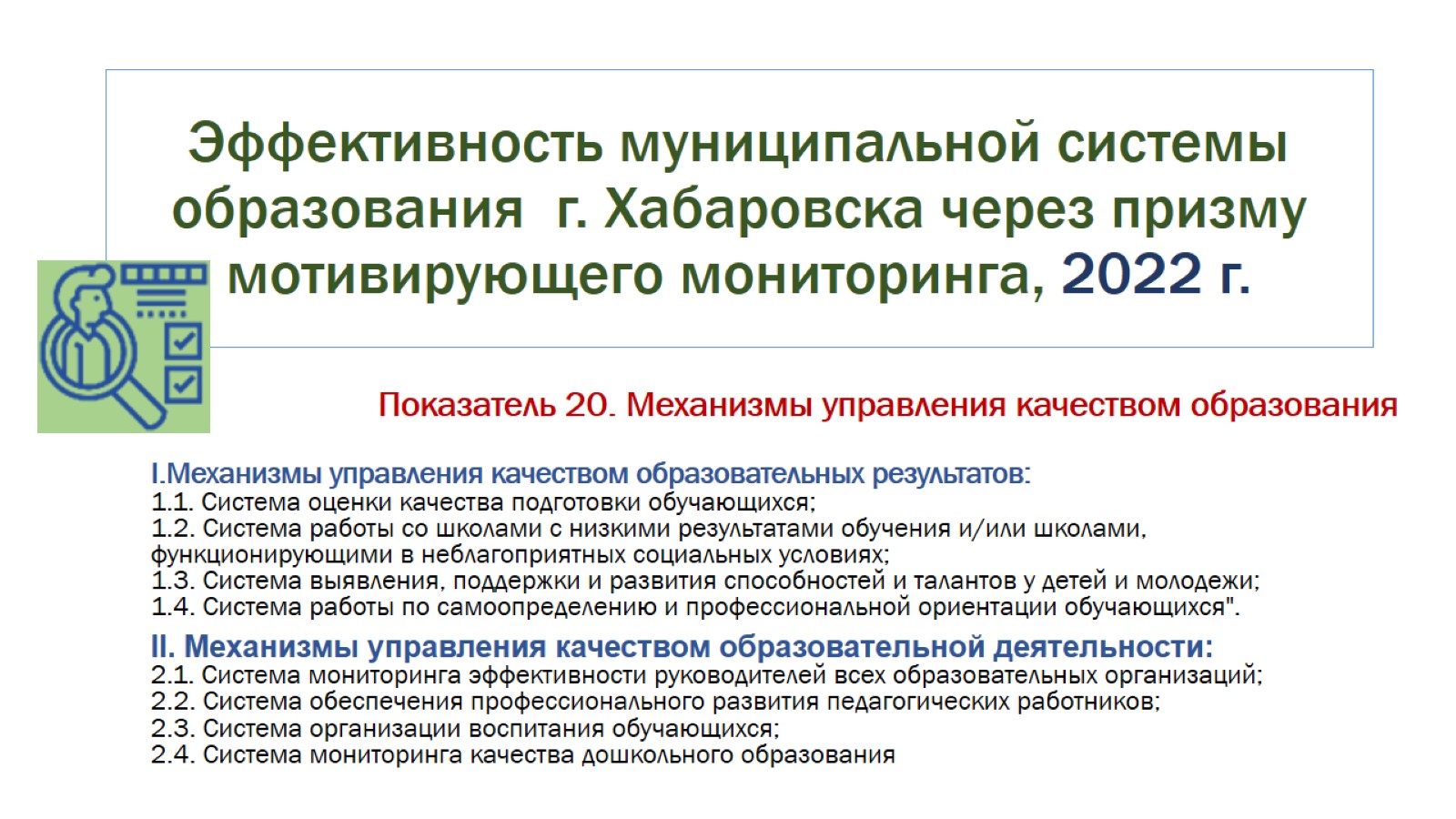 Эффективность муниципальной системы образования  г. Хабаровска через призму мотивирующего мониторинга, 2022 г.
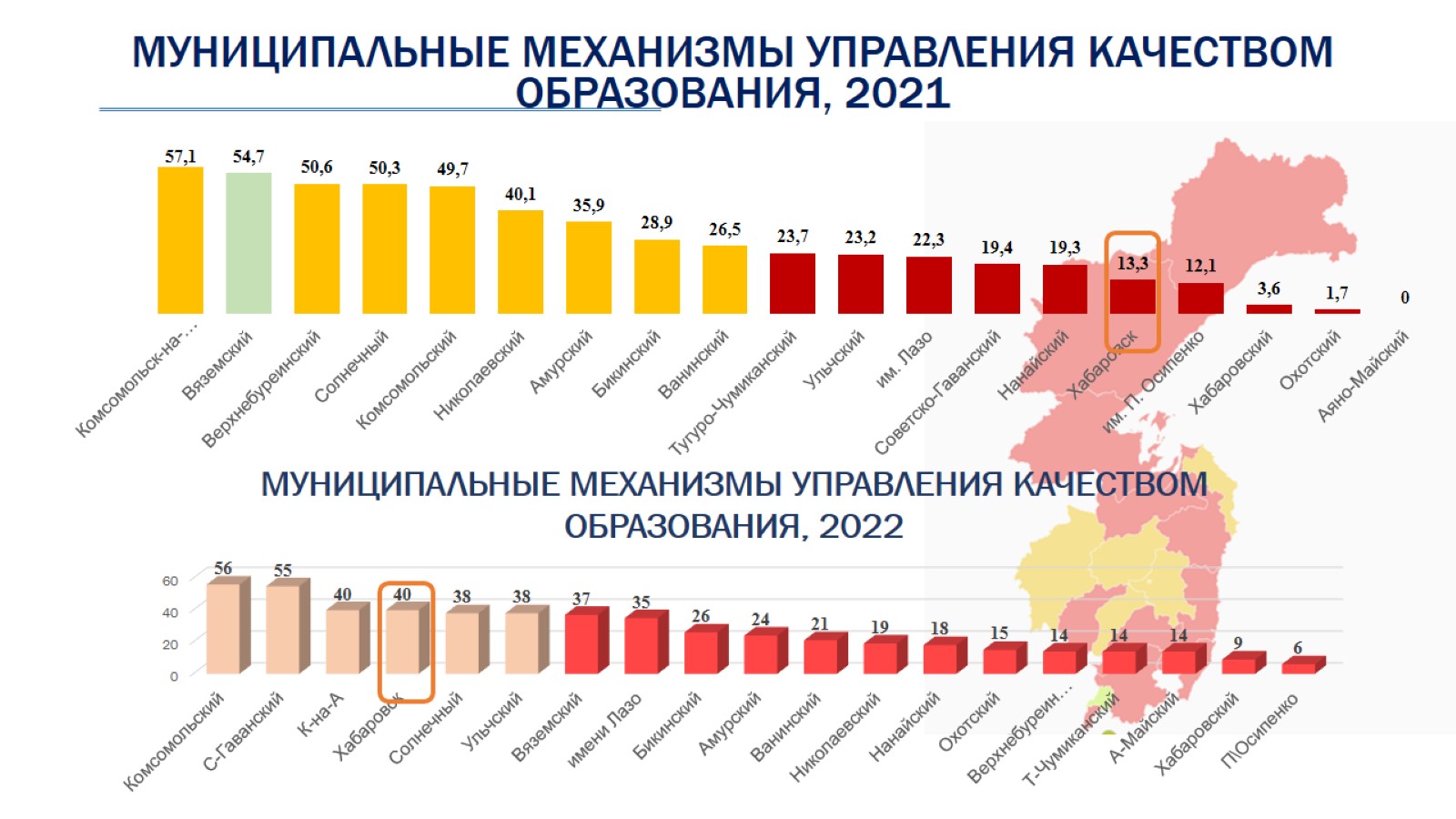 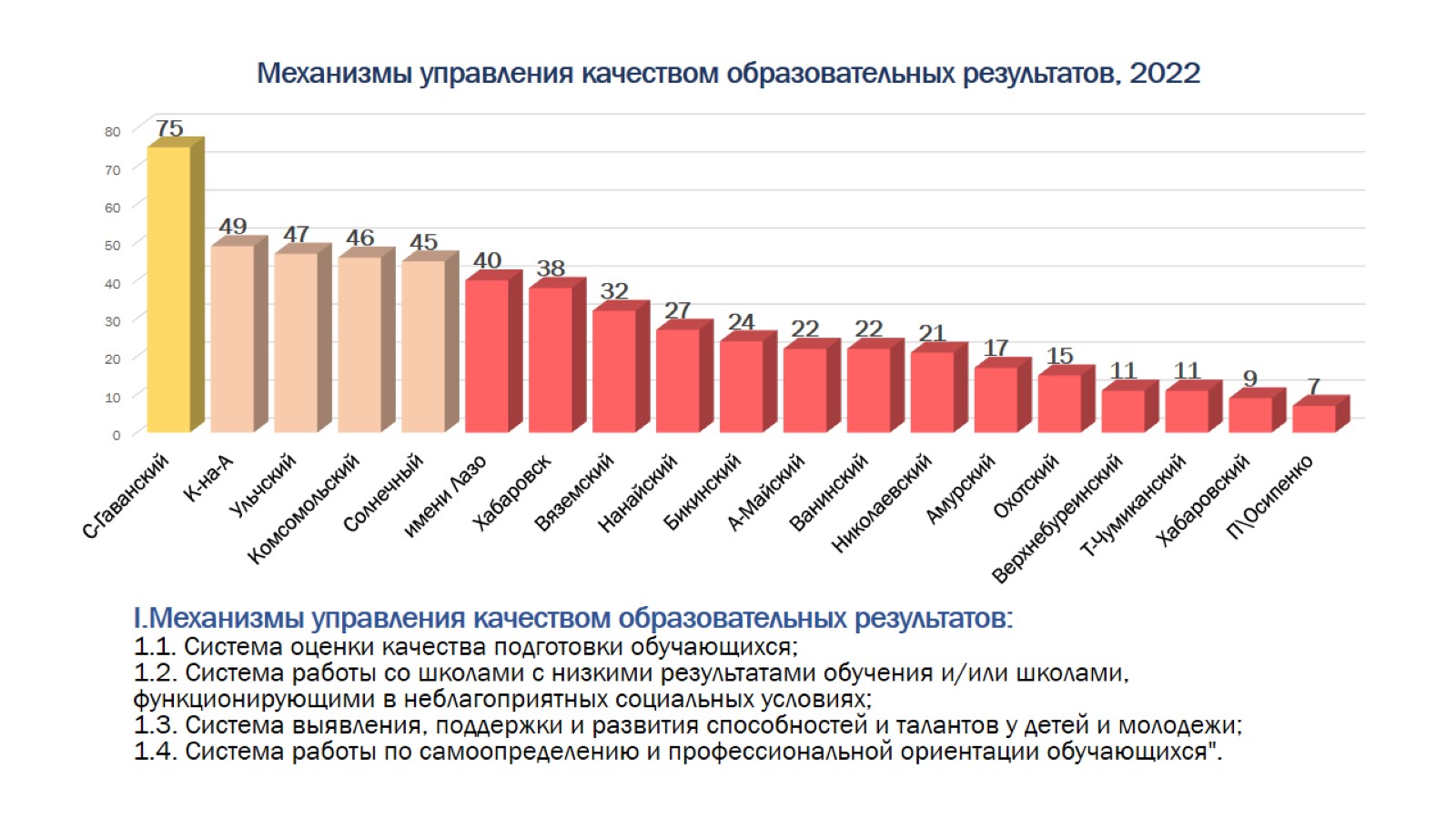 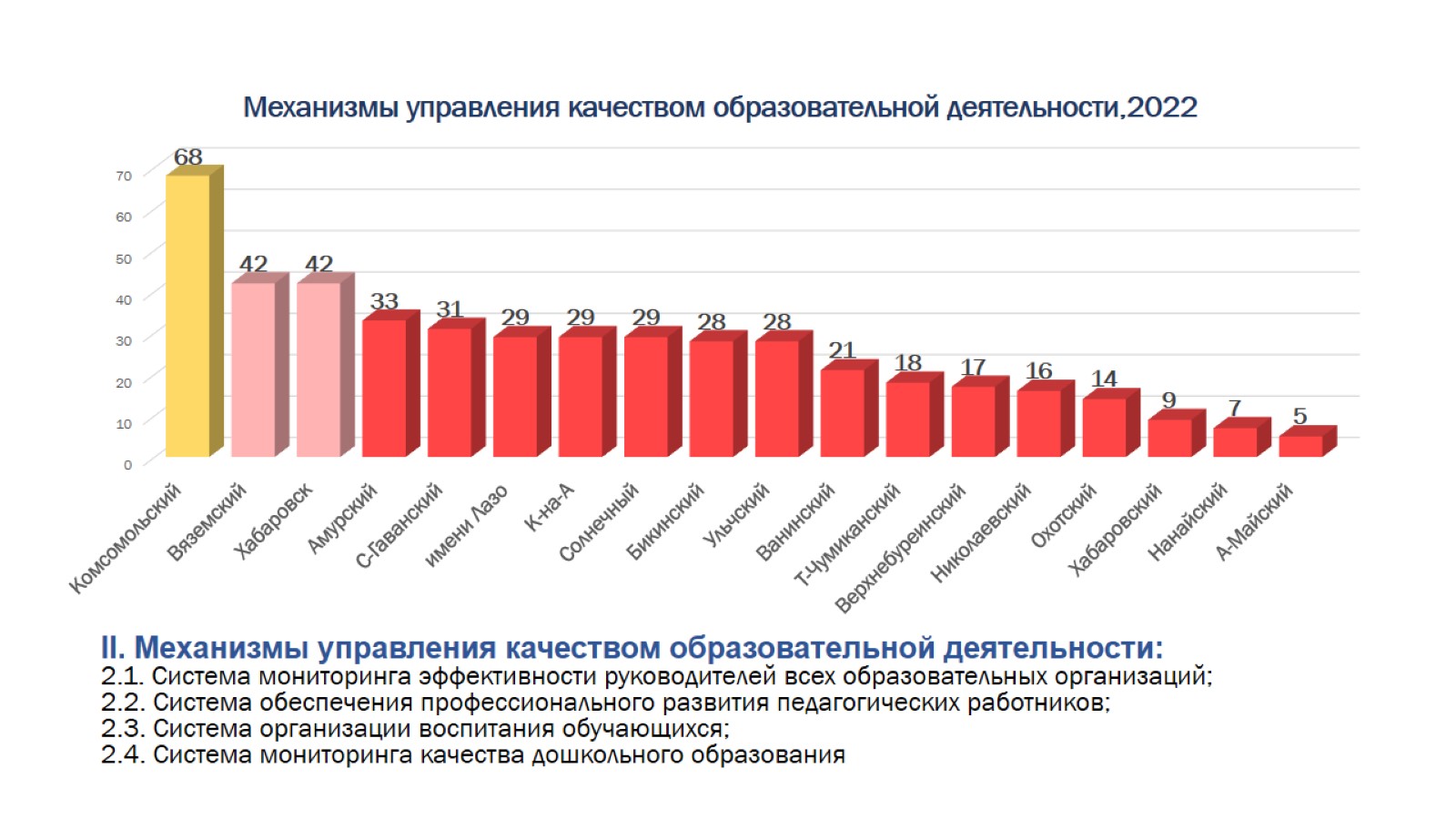 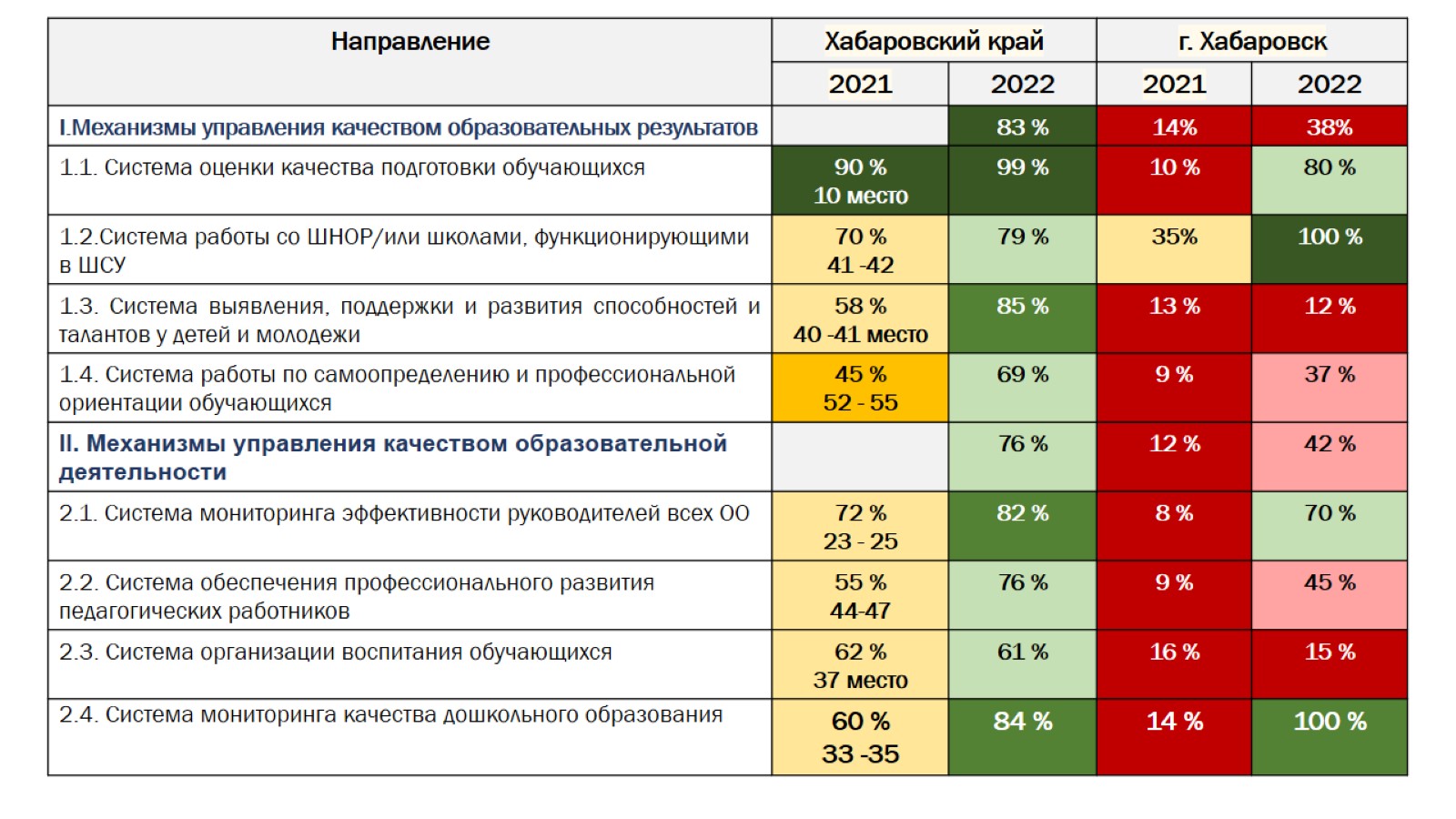 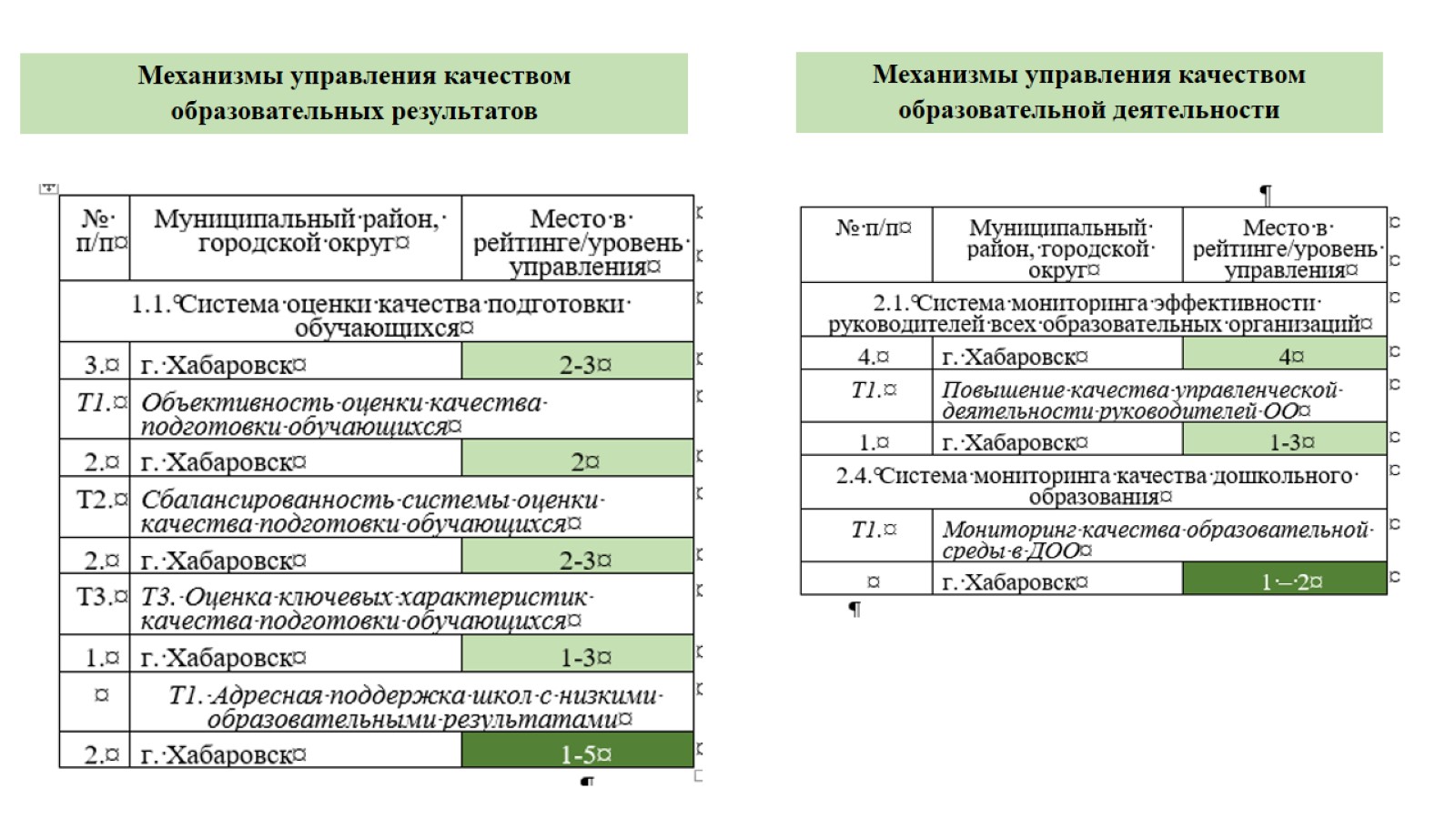 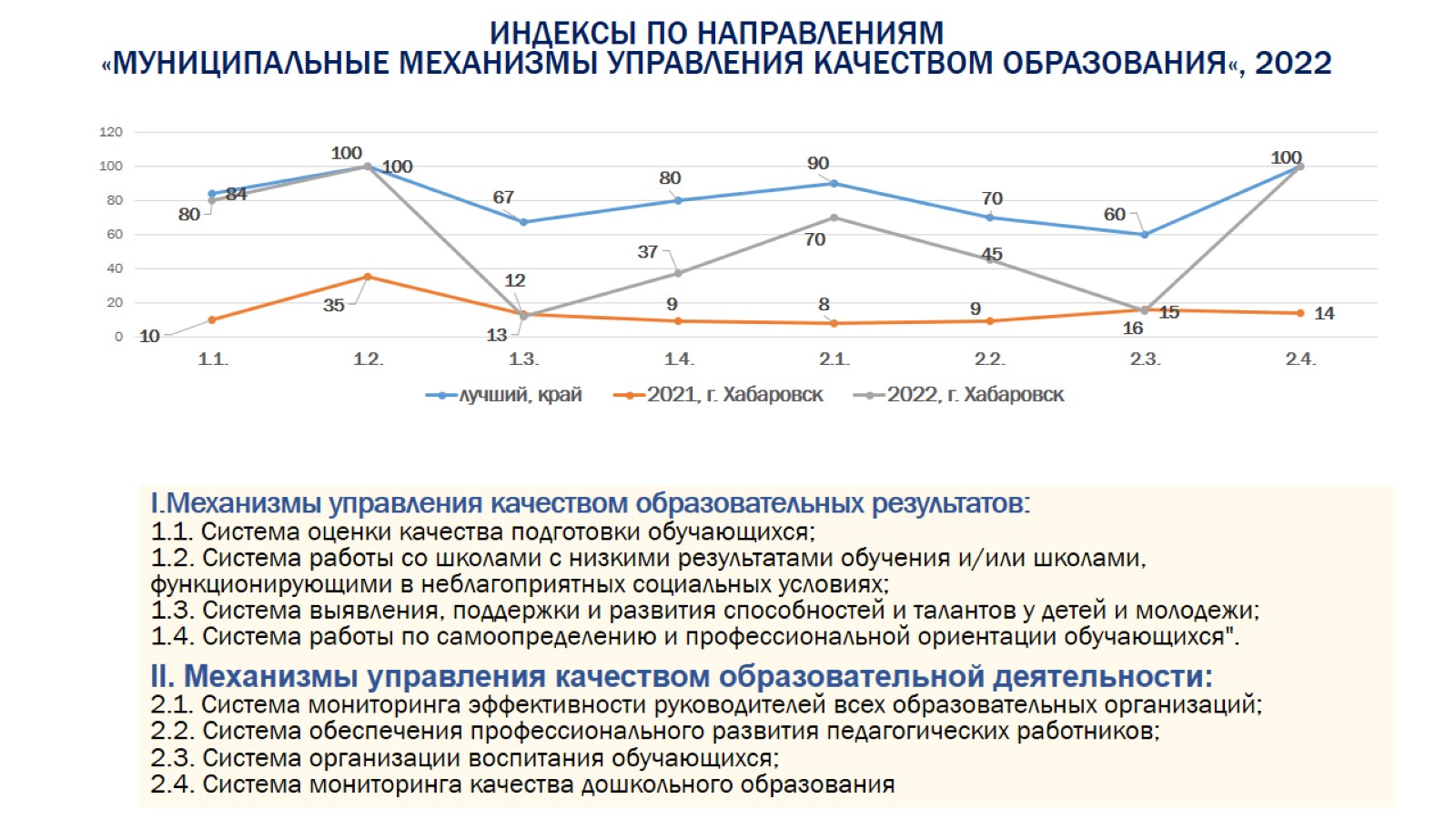 ИНДЕКСЫ ПО НАПРАВЛЕНИЯМ«МУНИЦИПАЛЬНЫЕ МЕХАНИЗМЫ УПРАВЛЕНИЯ КАЧЕСТВОМ ОБРАЗОВАНИЯ«, 2022
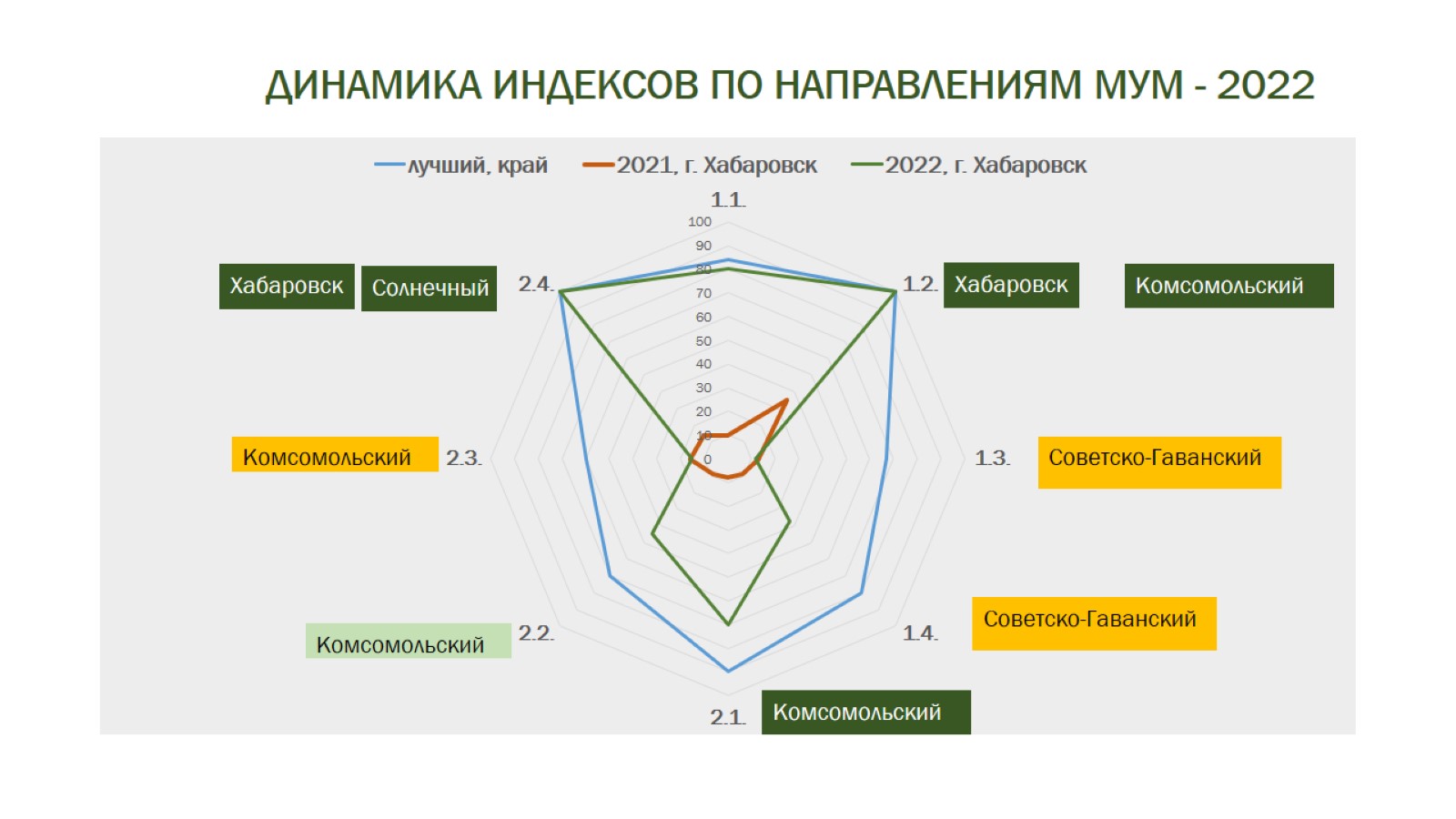 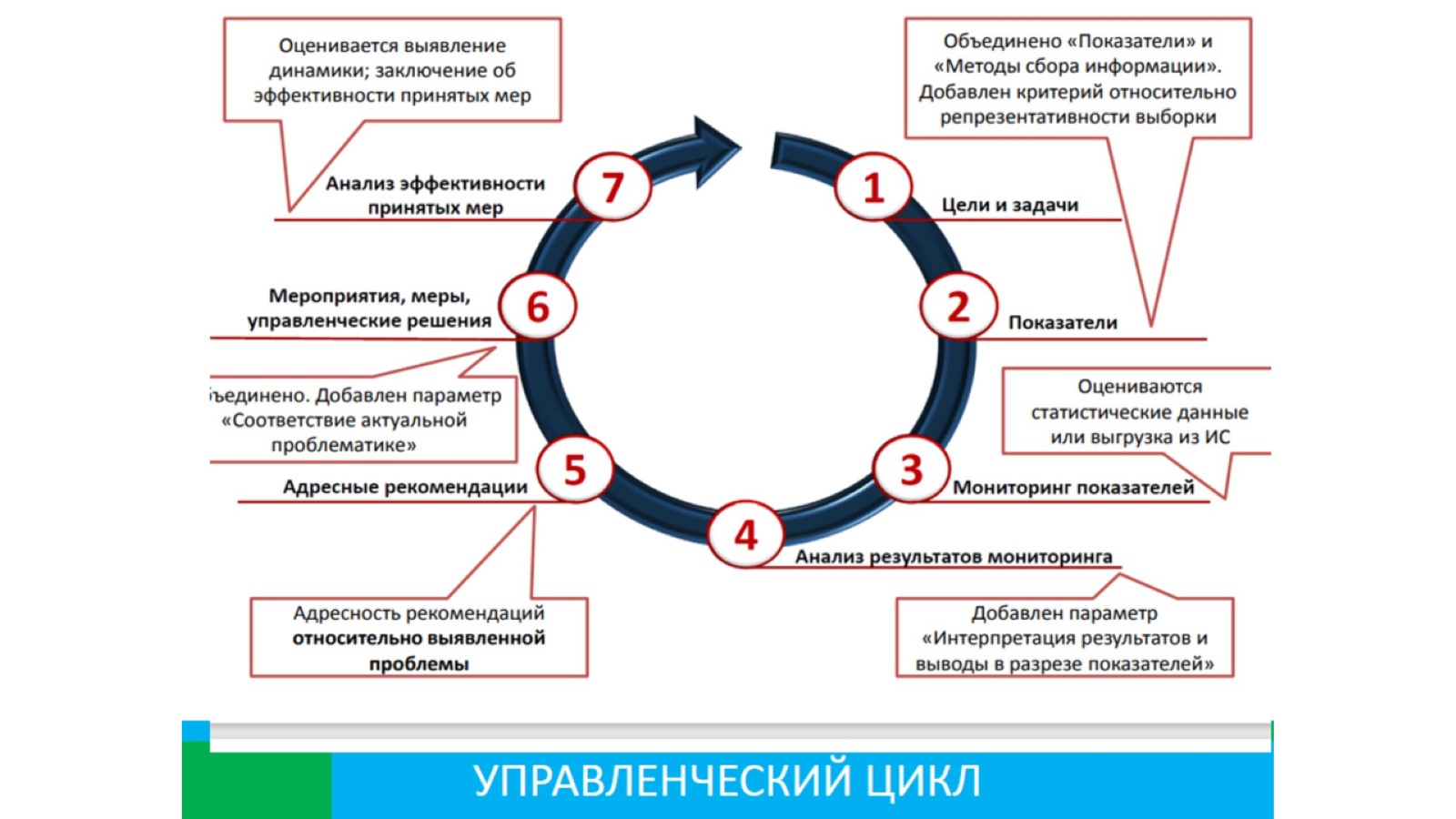 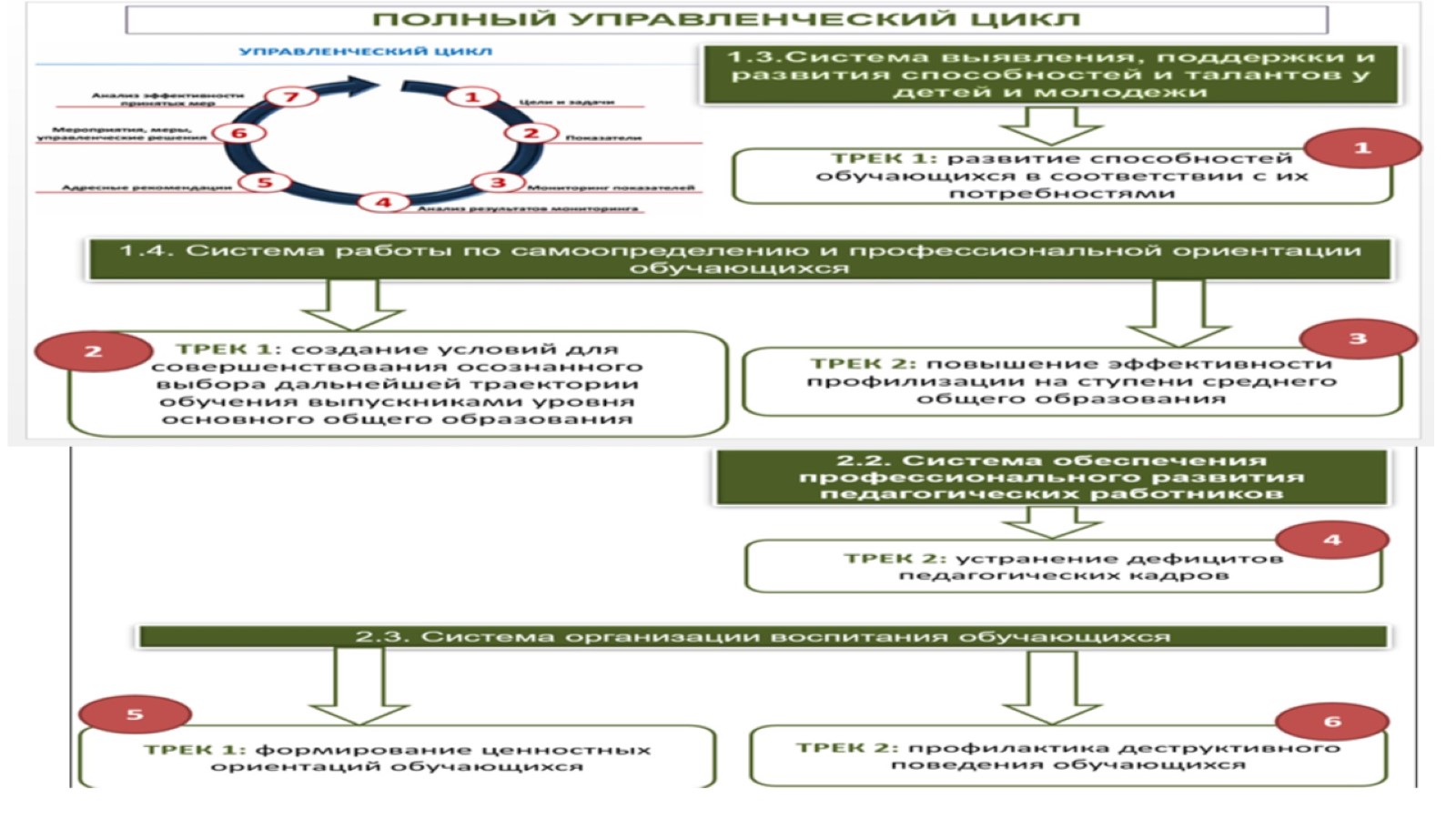 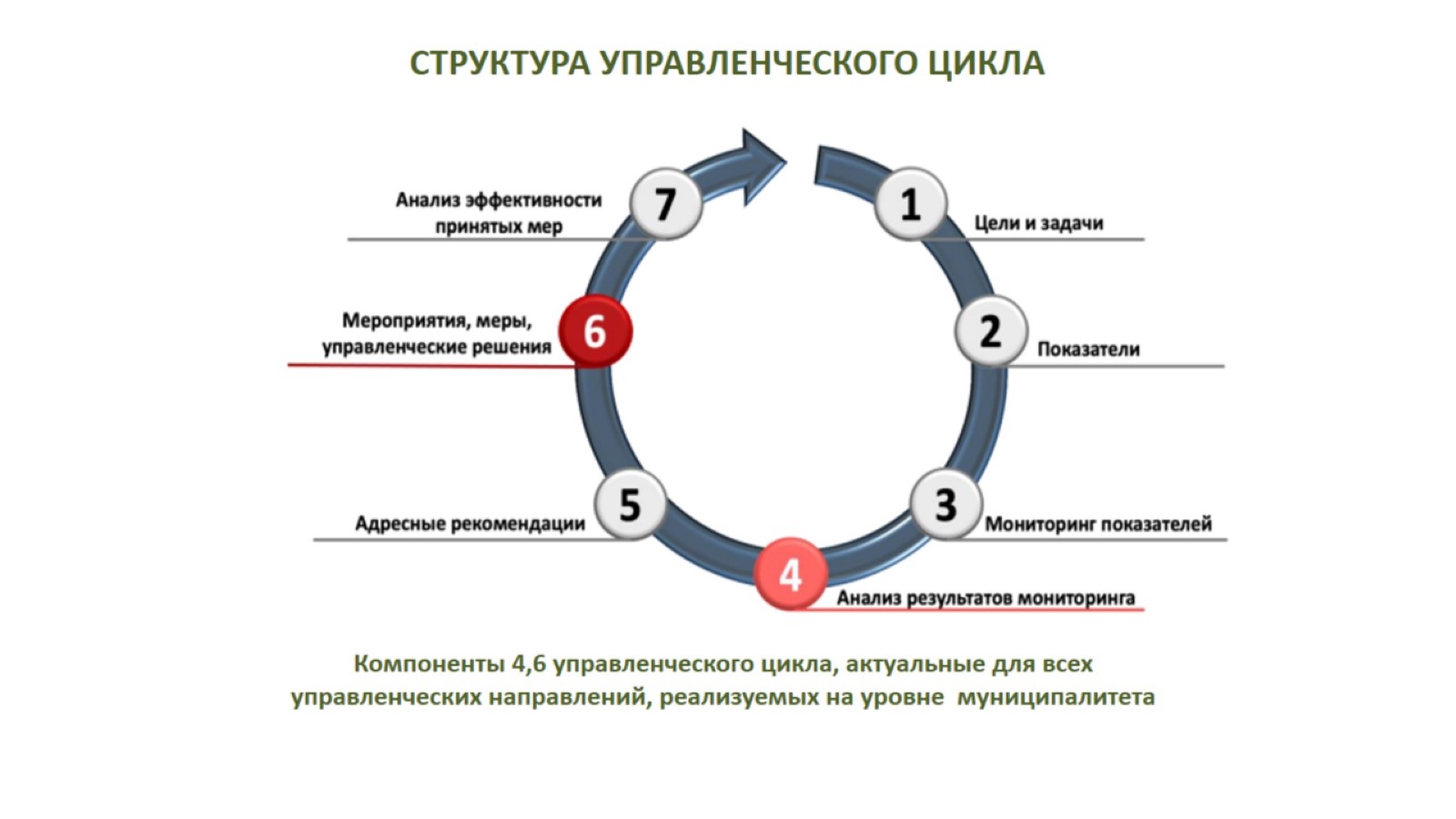 СТРУКТУРА УПРАВЛЕНЧЕСКОГО ЦИКЛА
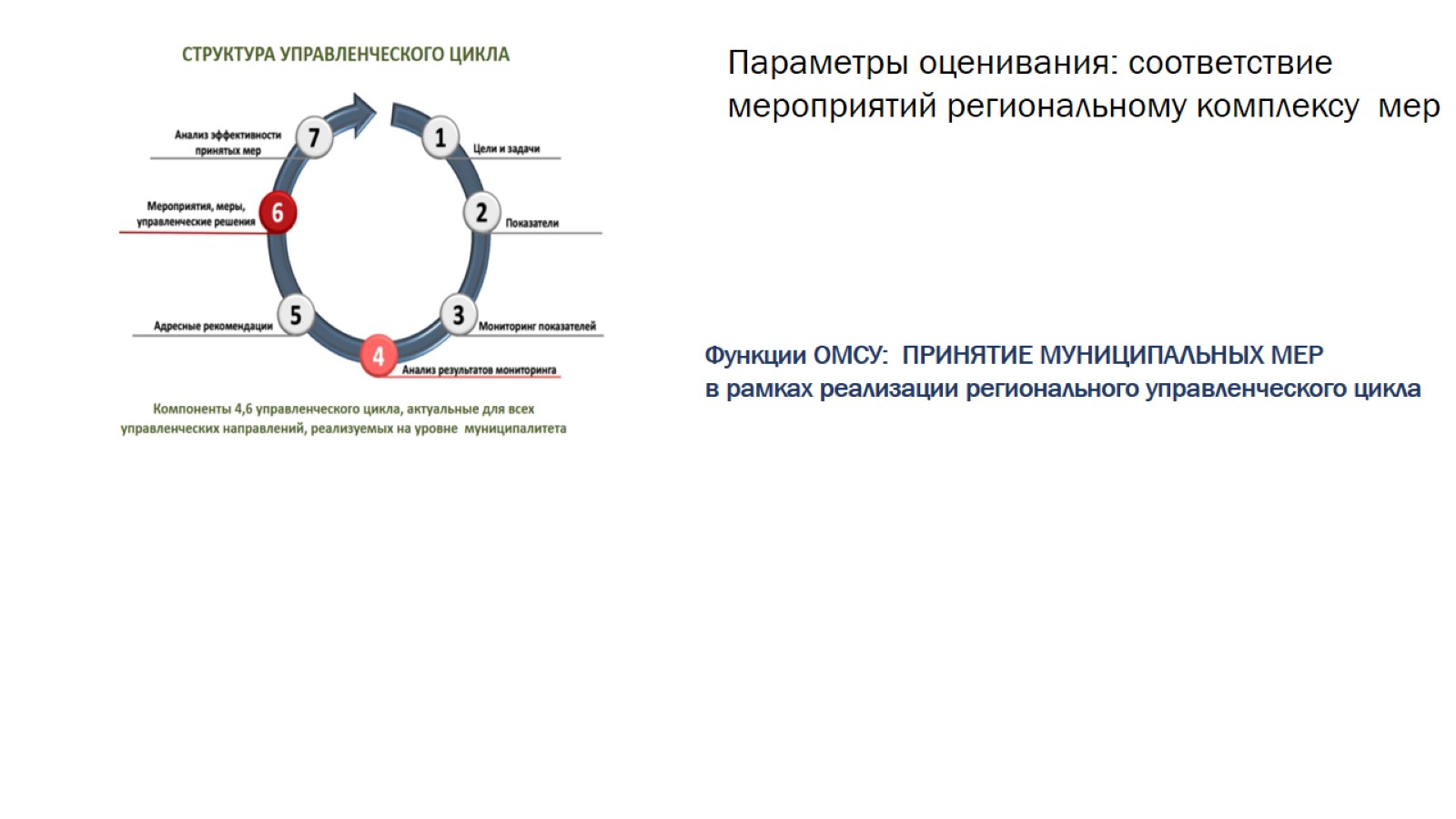 СТРУКТУРА УПРАВЛЕНЧЕСКОГО ЦИКЛА
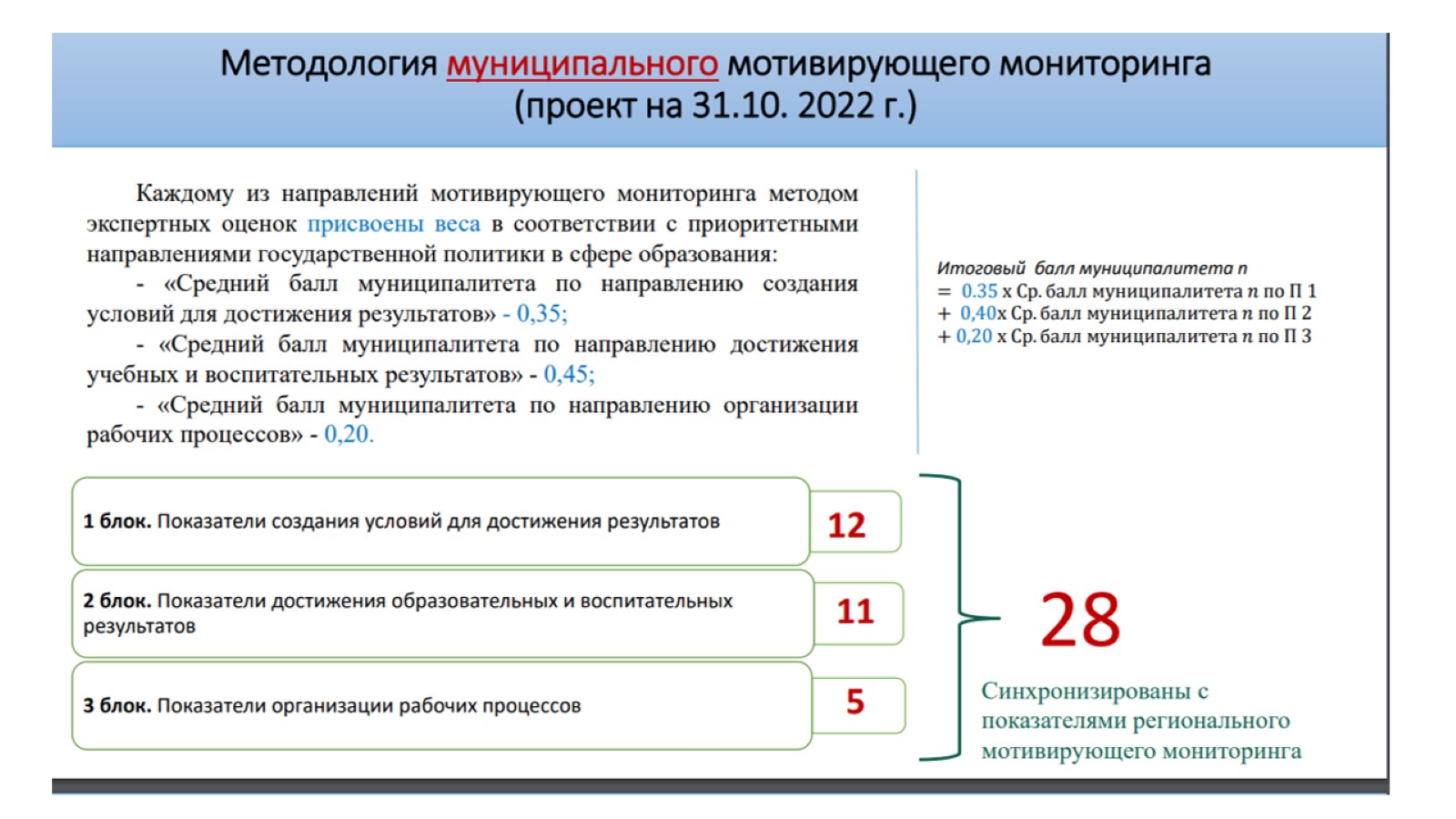 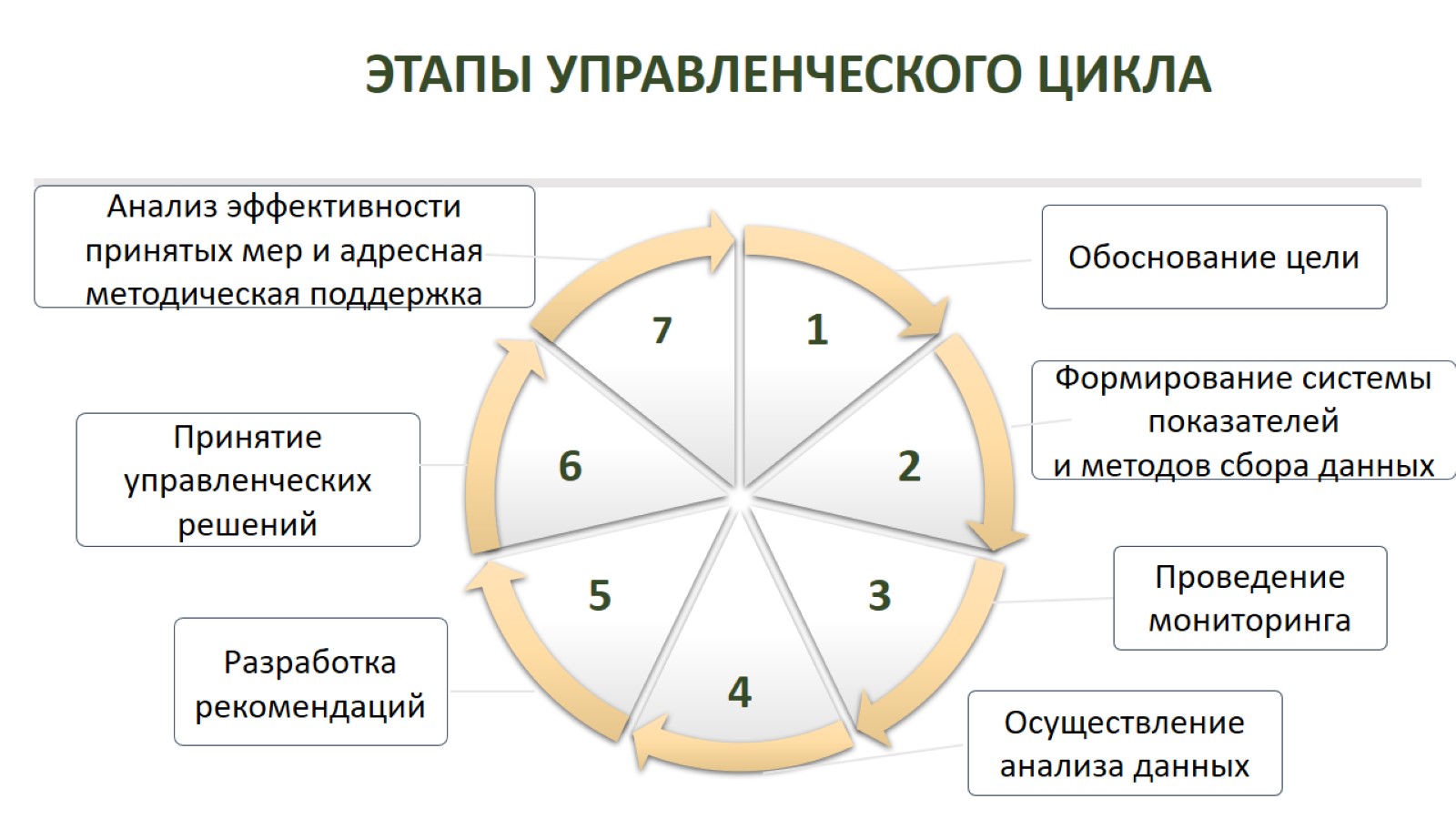 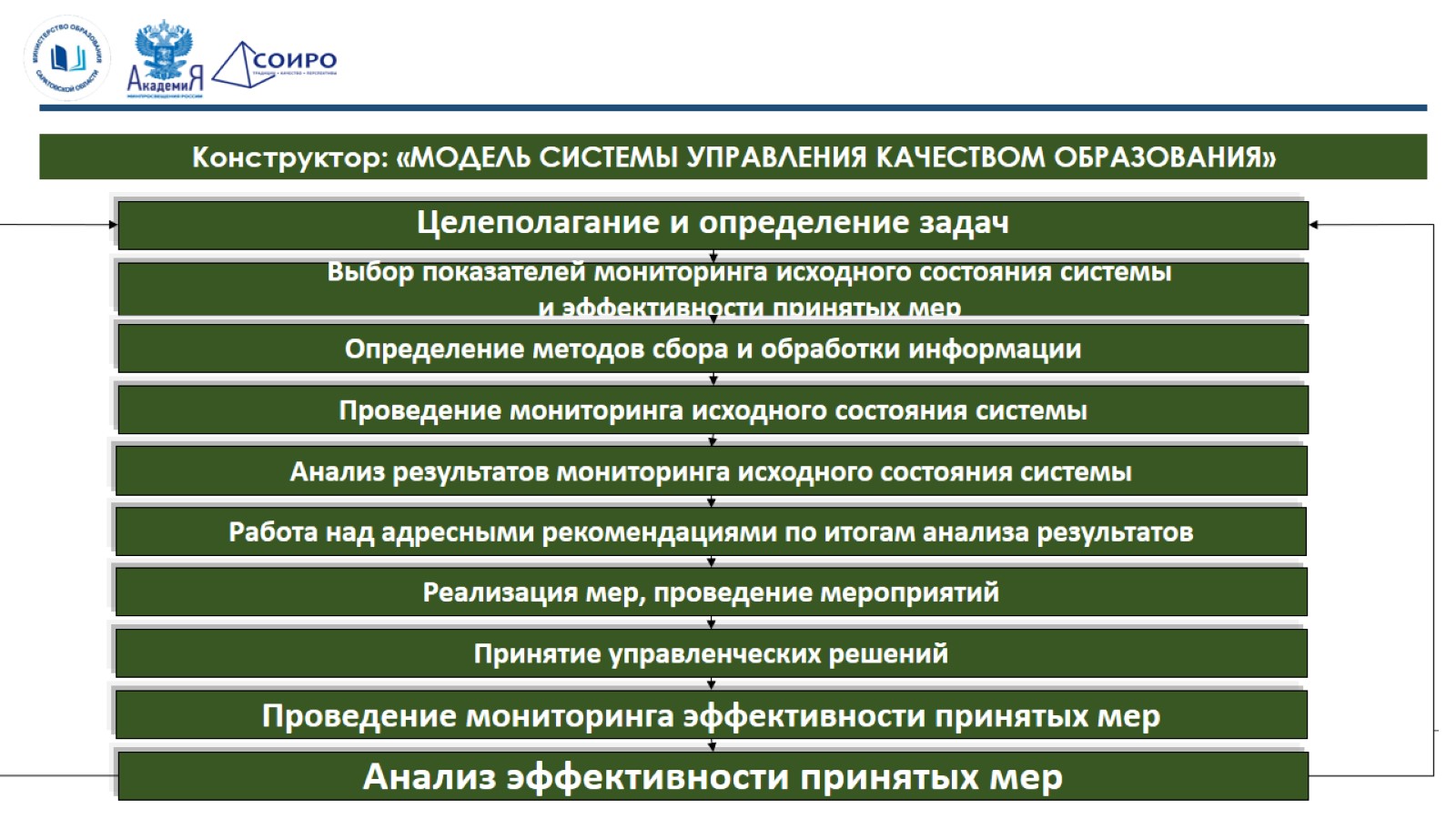